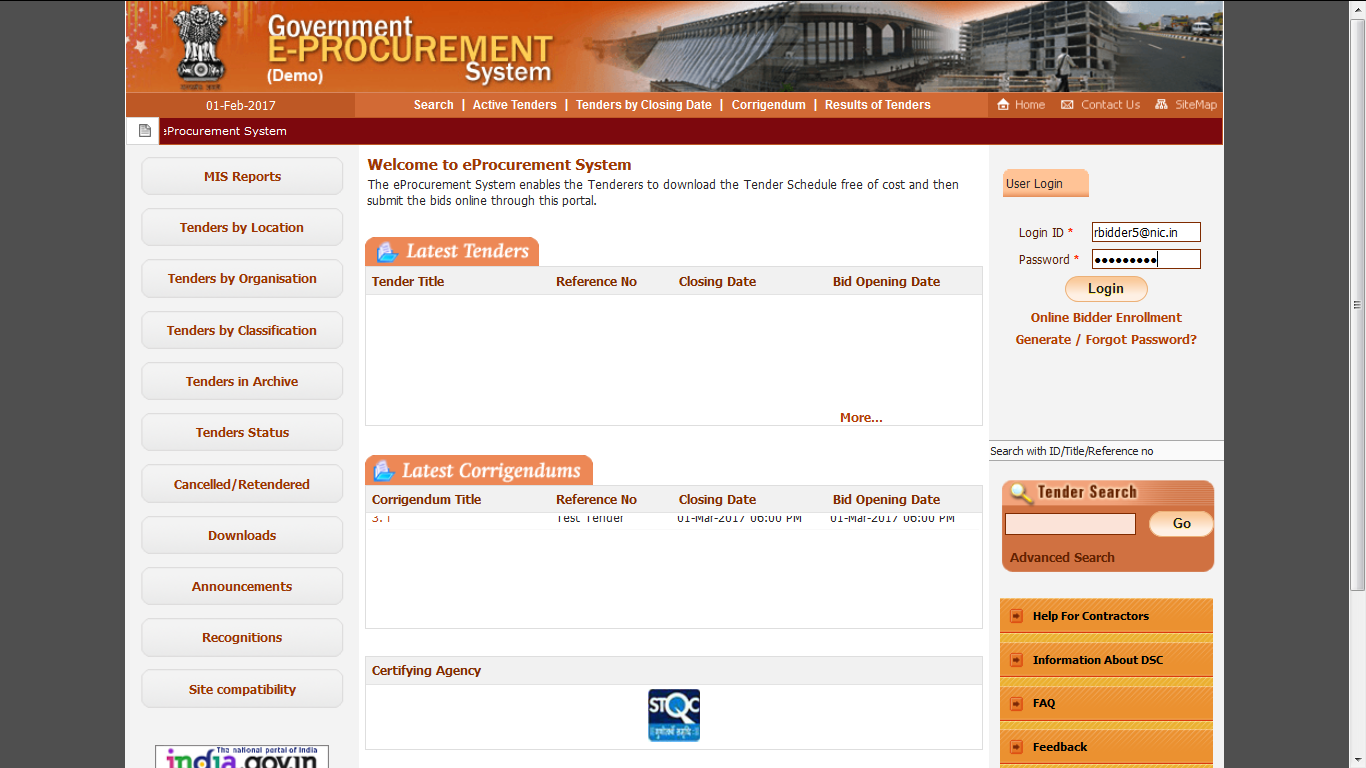 Bidder logs in using login ID and Password
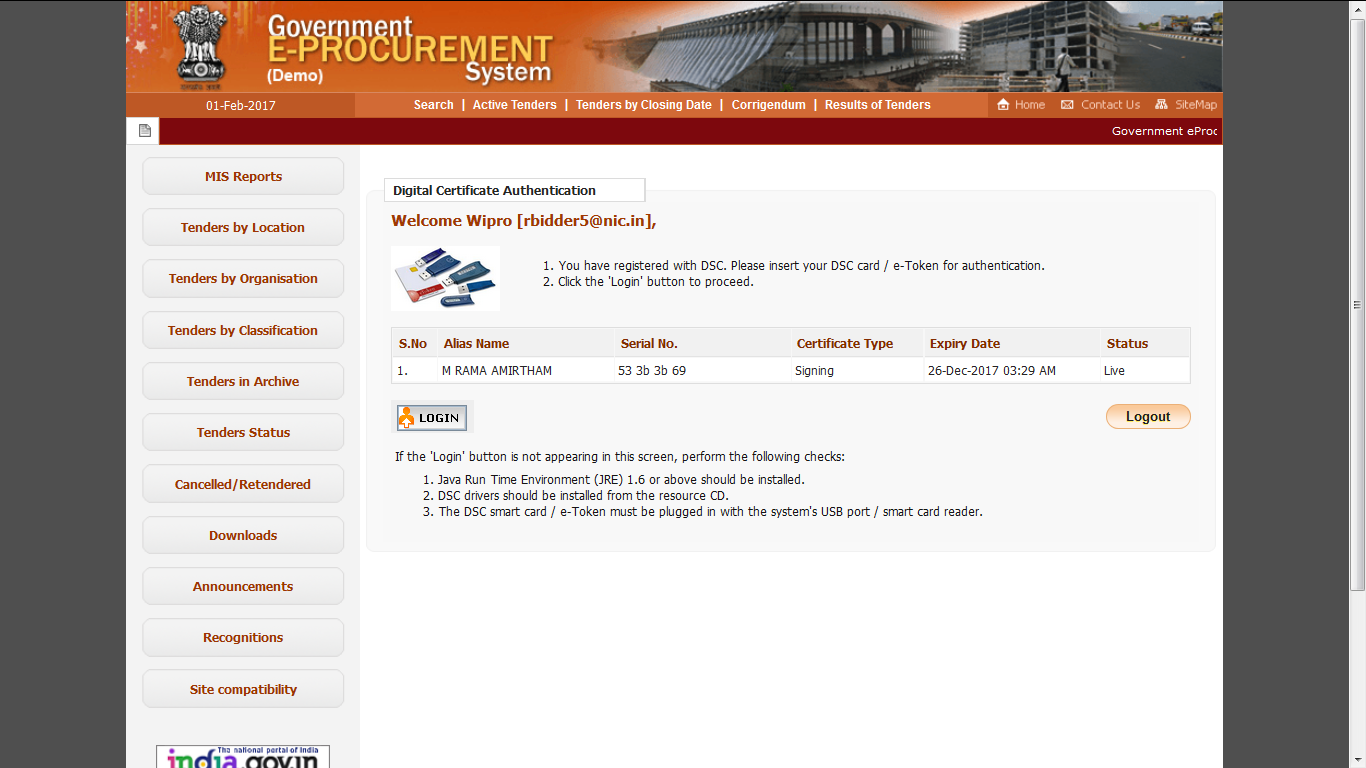 Click  Login Button using DSC
Physically  insert the eToken/Smartcard containing DSC into the system before clicking on Login Button. When prompted enter the DSC PIN also.
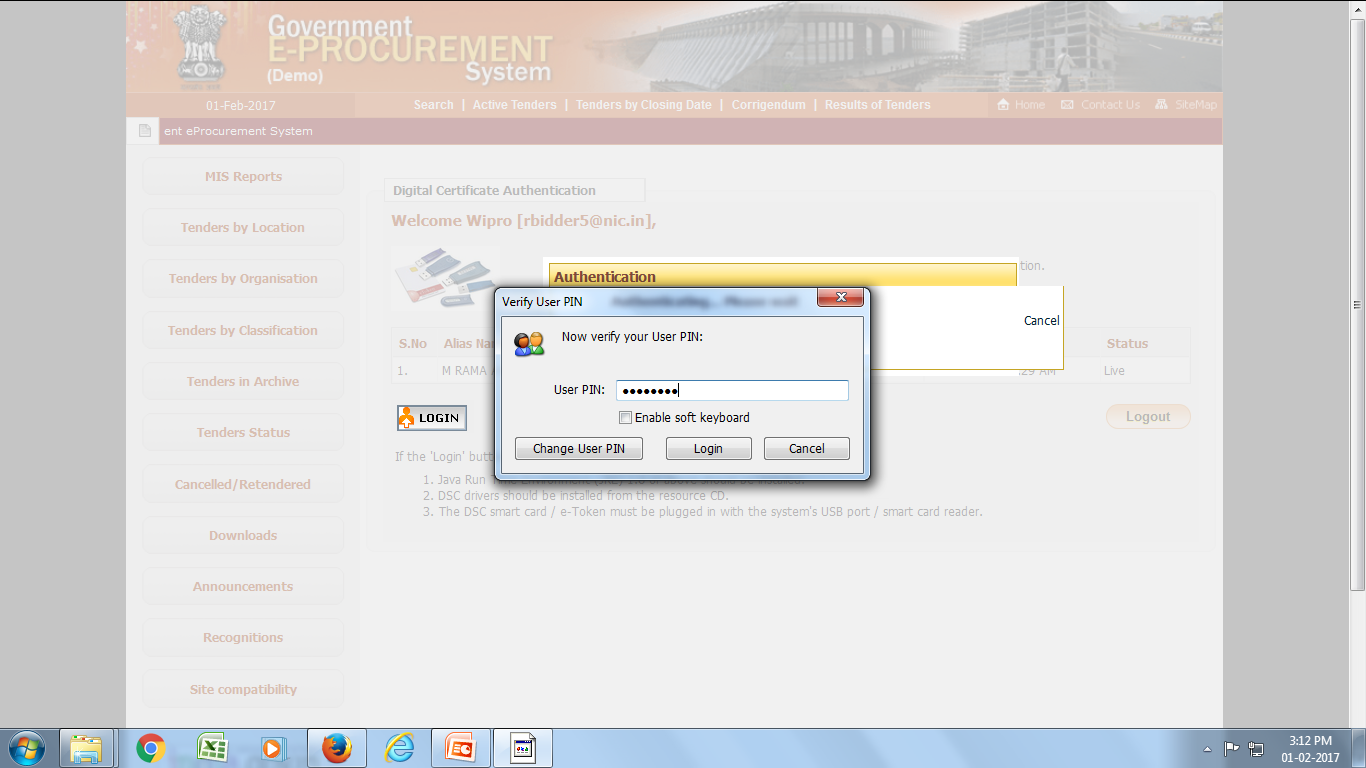 Enter DSC Password
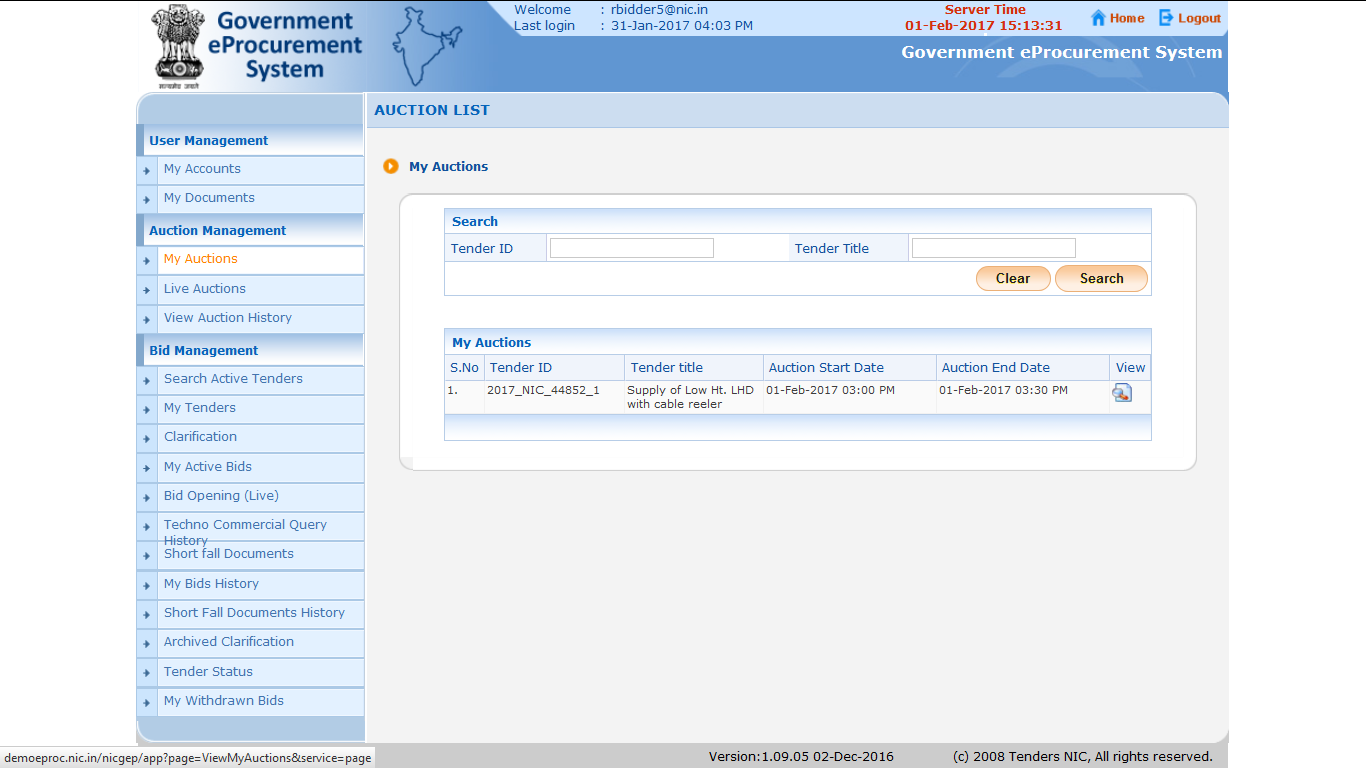 1. Click on My Auctions to view Action details for which Techno-Commercially qualified.
2. Click to view Auction details for participation
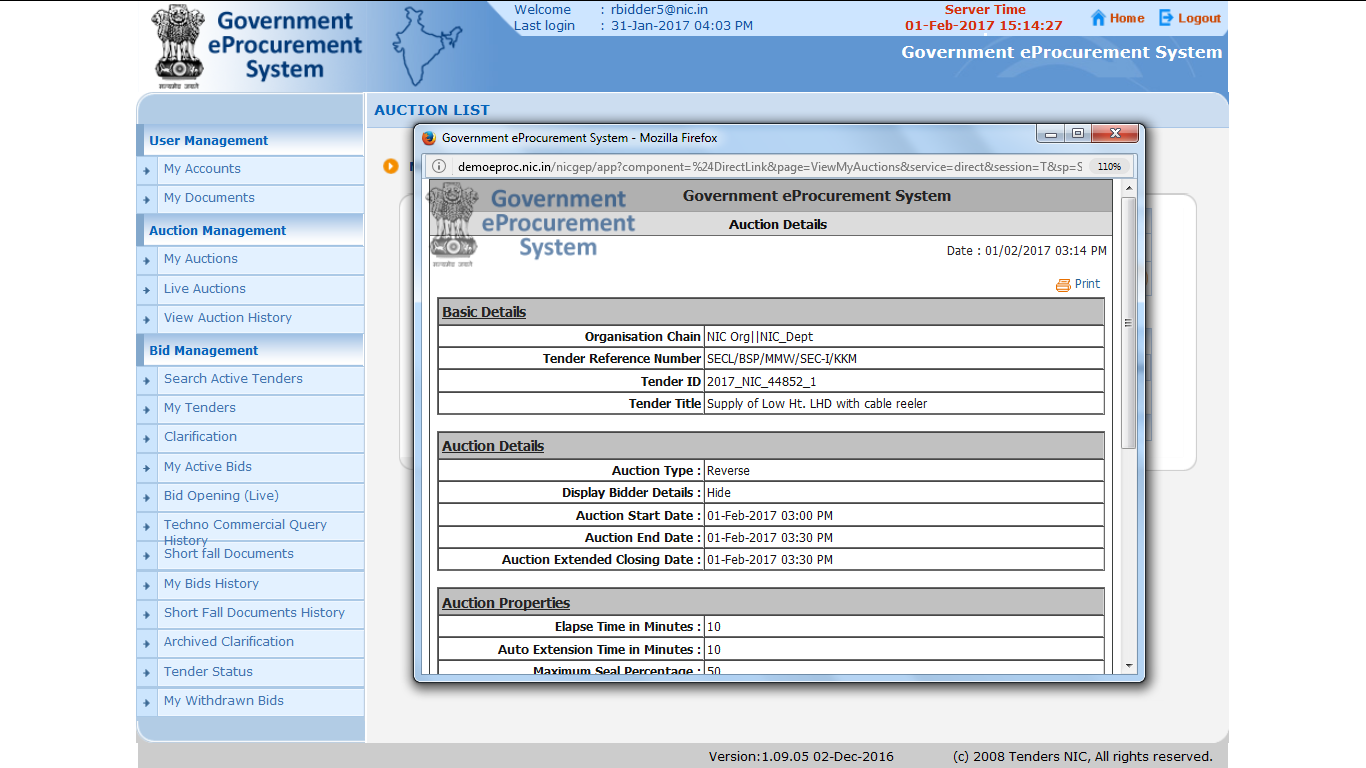 Published Auction Details
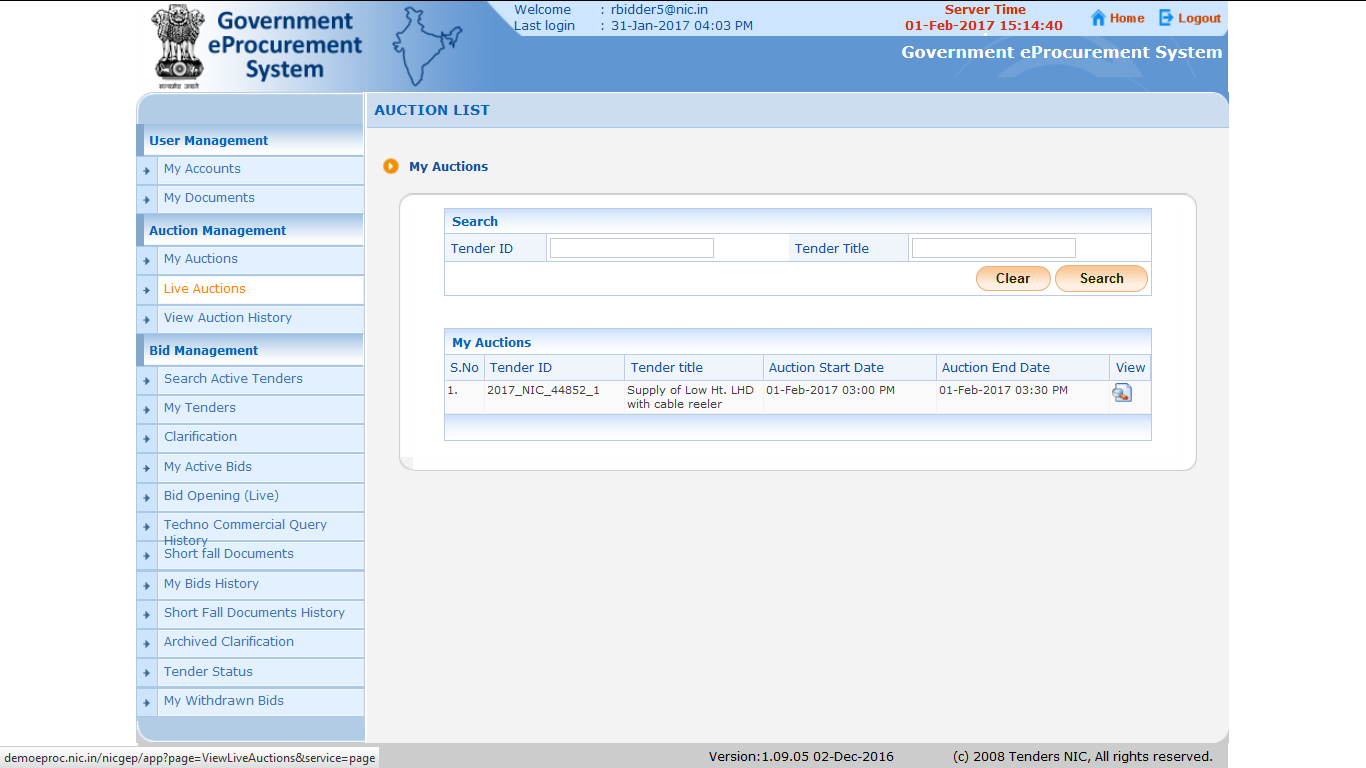 Click on Live Auctions to participate in the Auction/ Lot
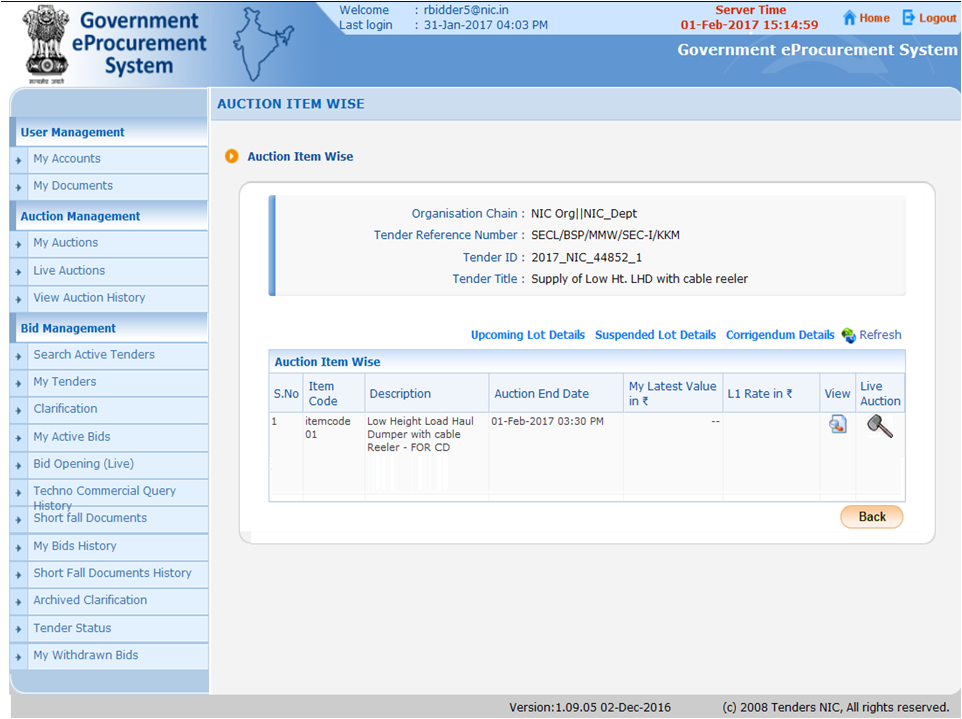 List of  qualified Auction/Lots in which Bidder can participate
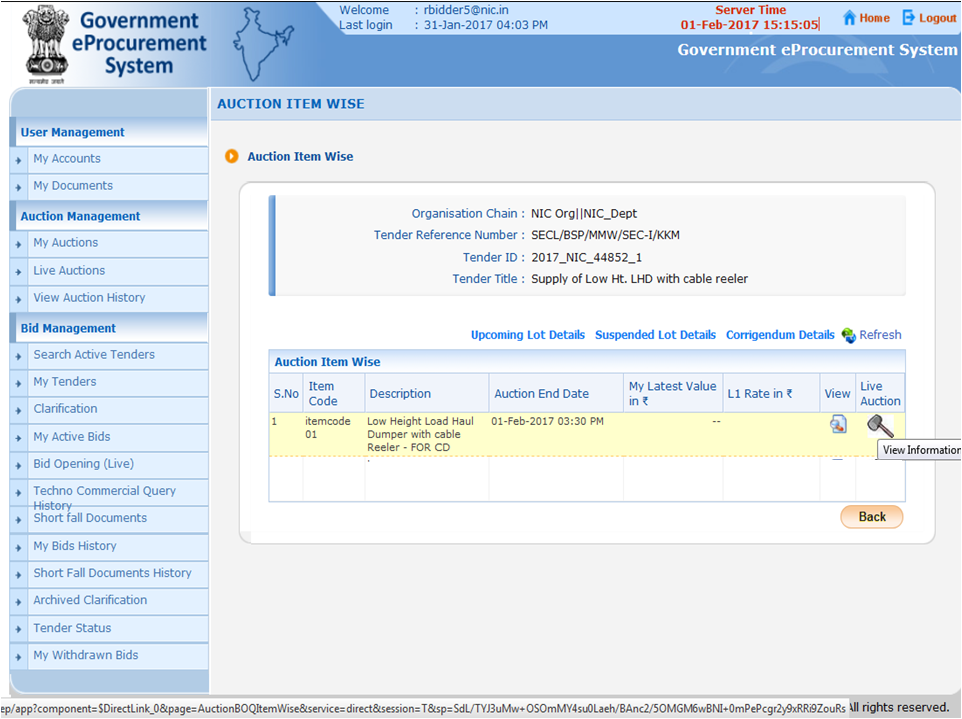 Click on Hammer Icon to participate in respective Lot
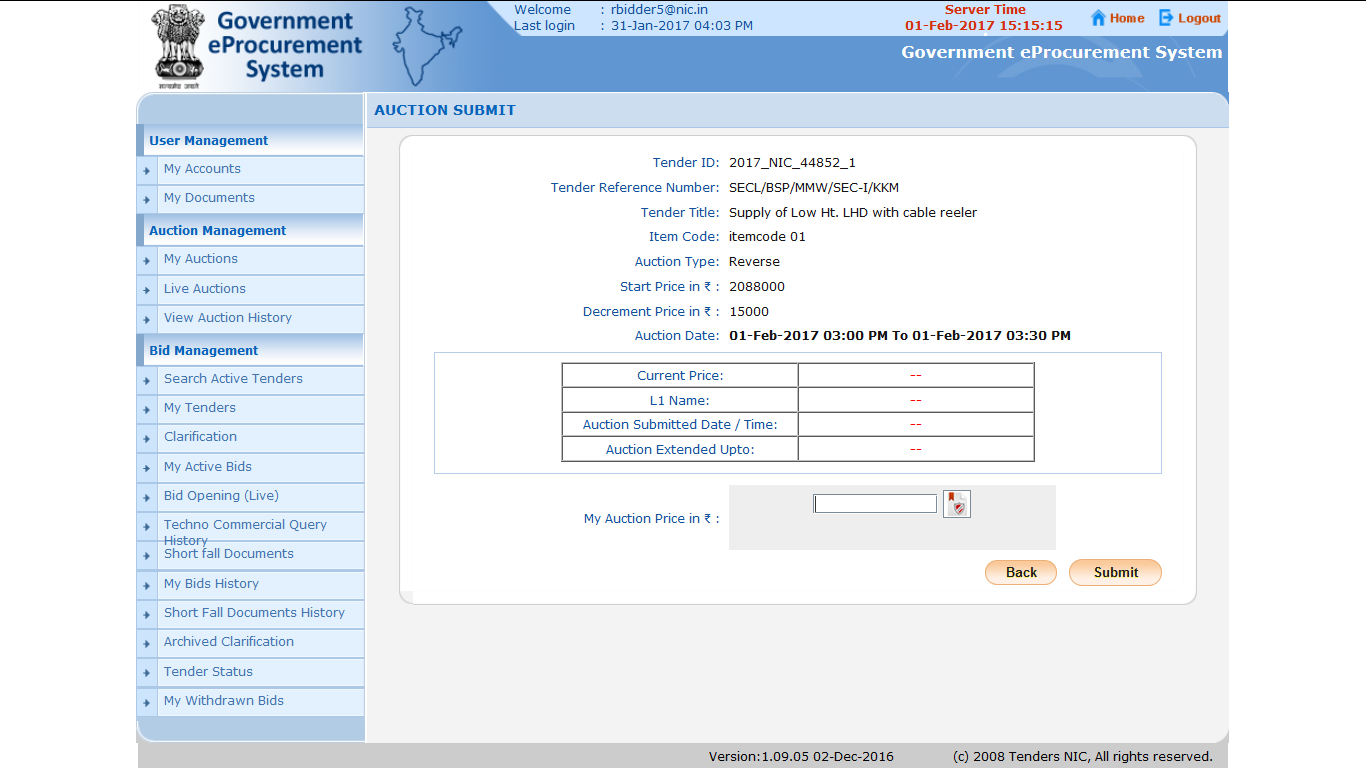 As no bidder has quoted his Rate for this Lot, Current Price is coming as Blank
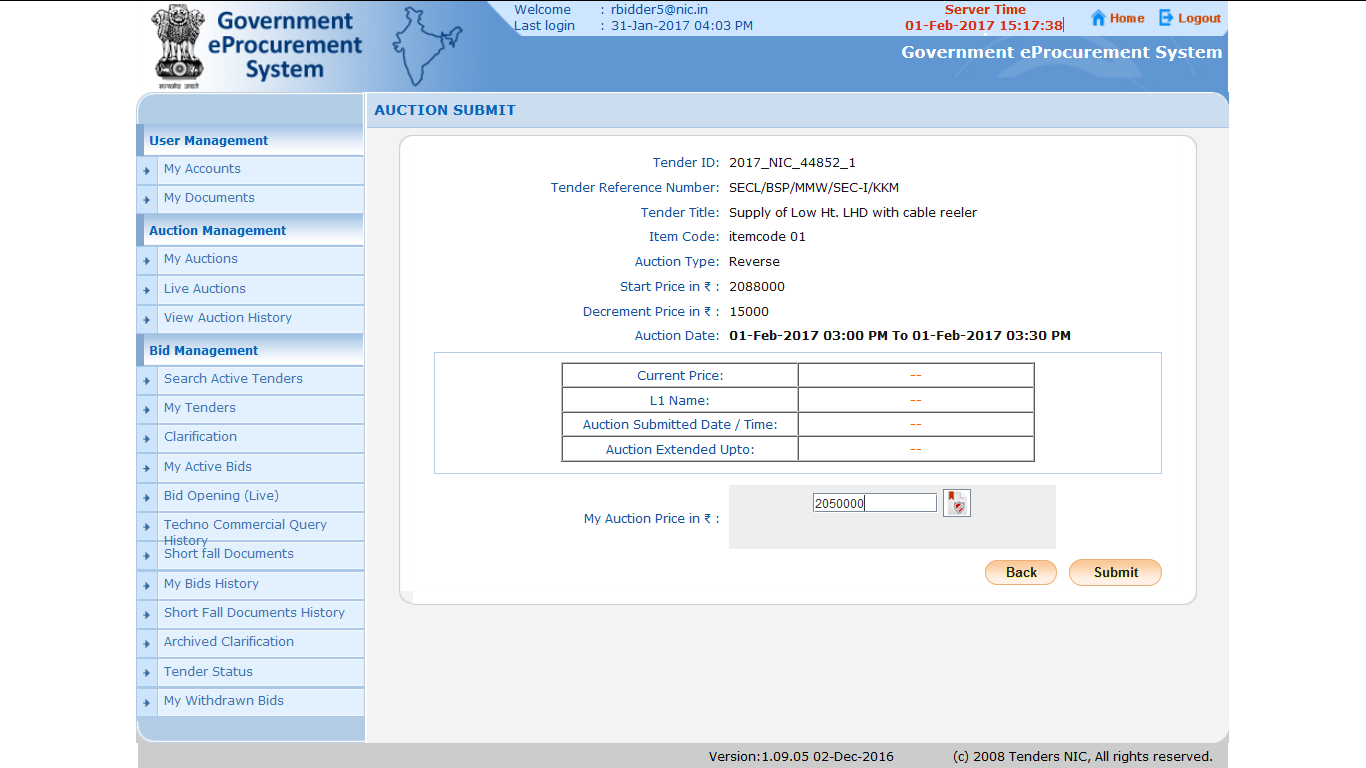 2. Sign it Digitally by clicking on Sign Icon
1. Mention your Price
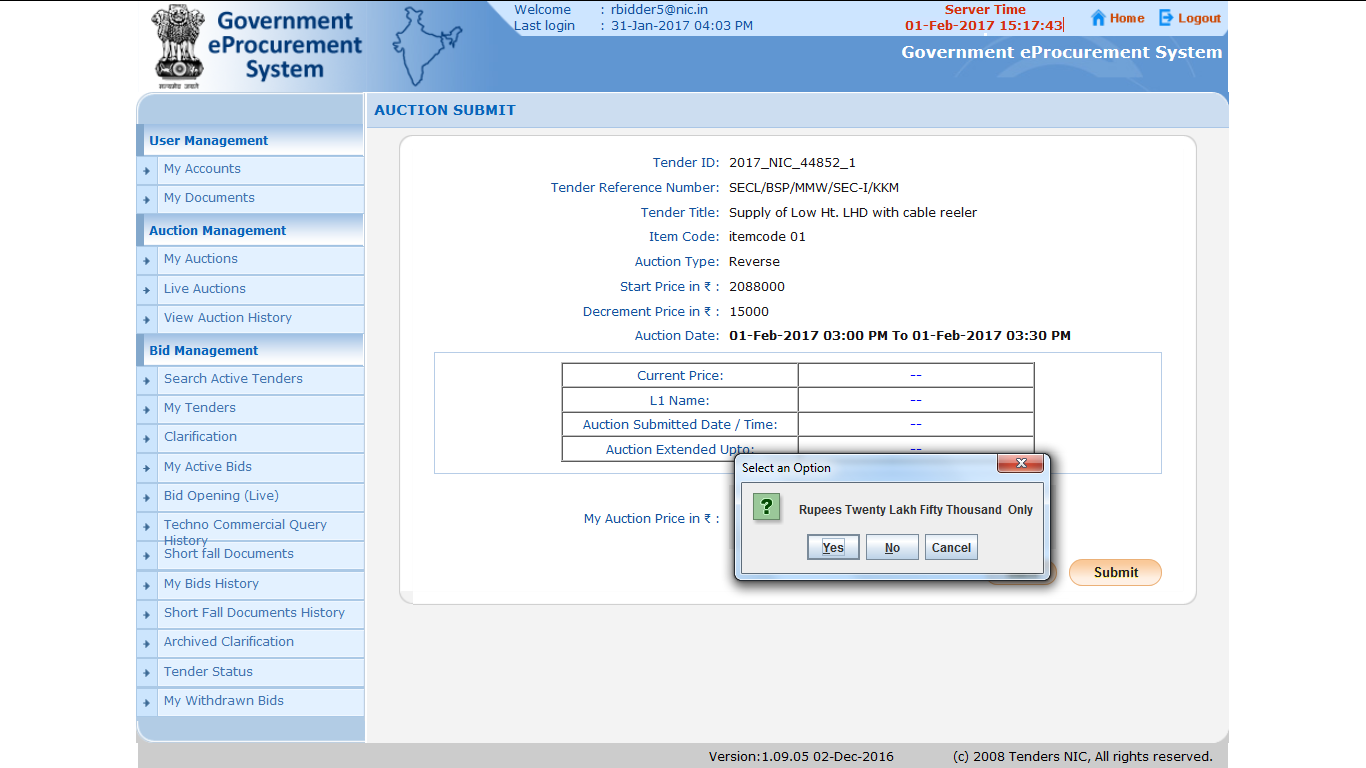 Click on ‘Yes’
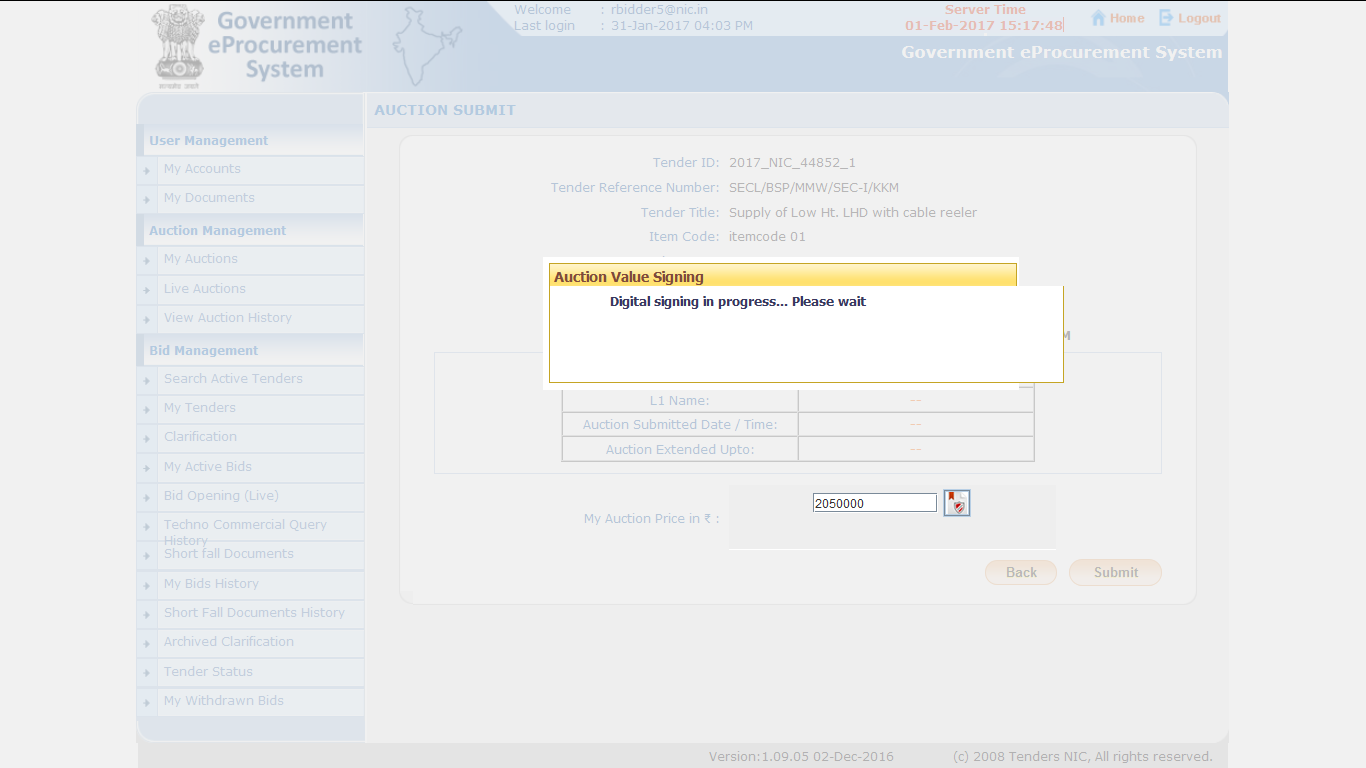 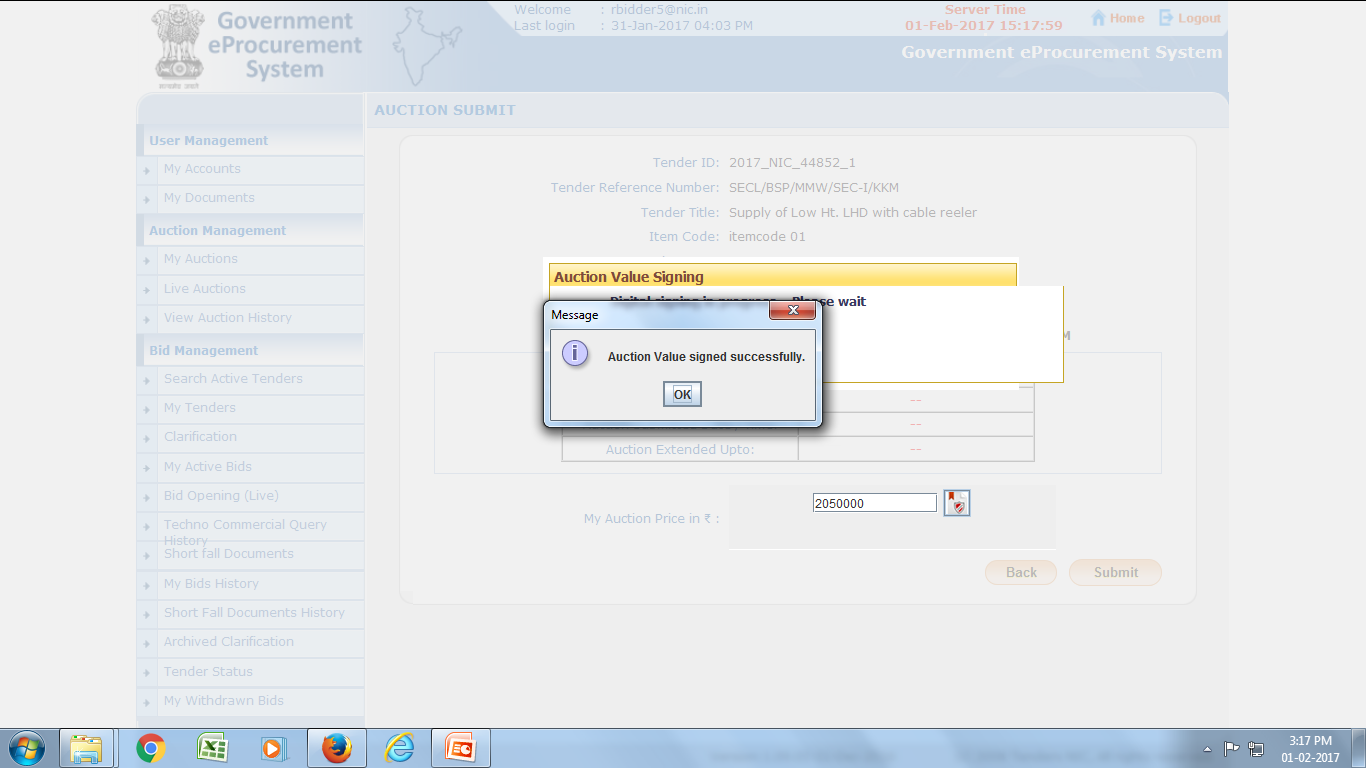 Click on OK
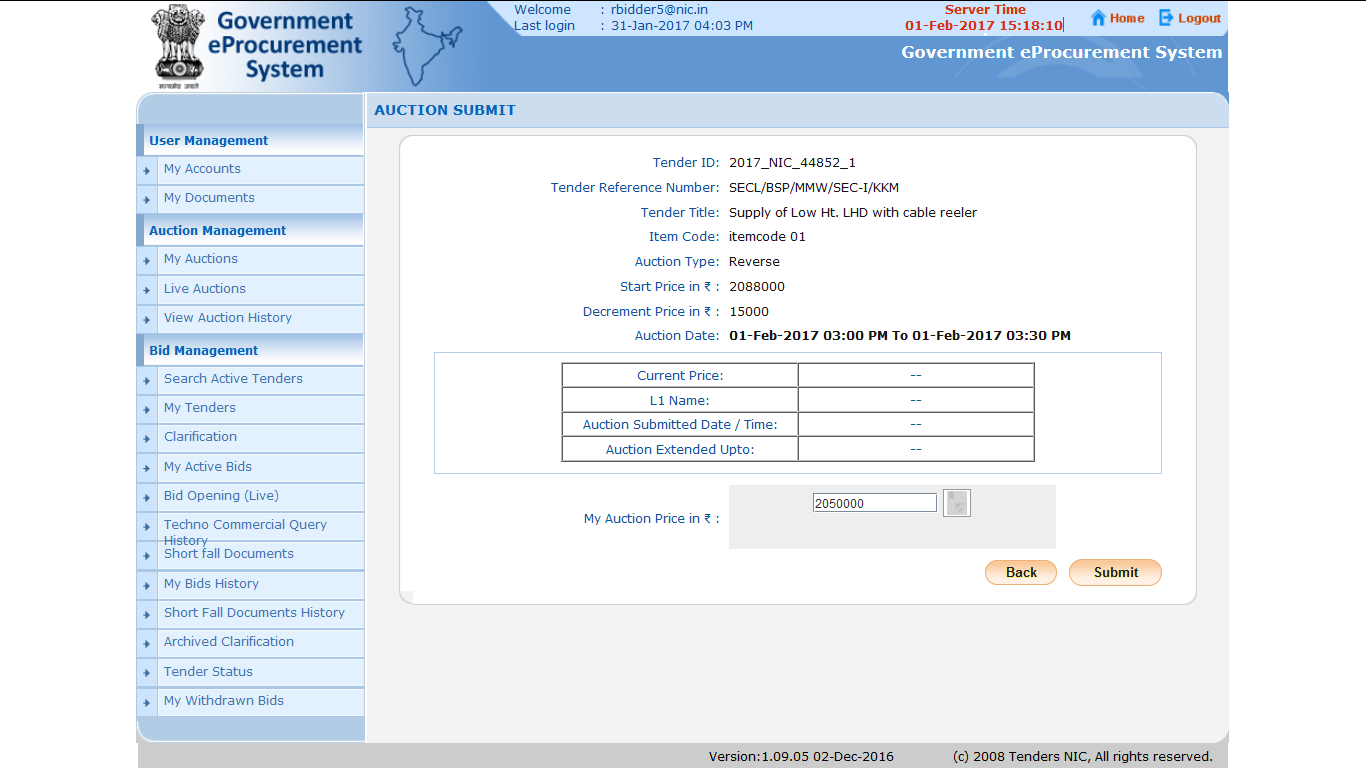 Submitting a value which is not in multiples of decremental value
Click on Submit
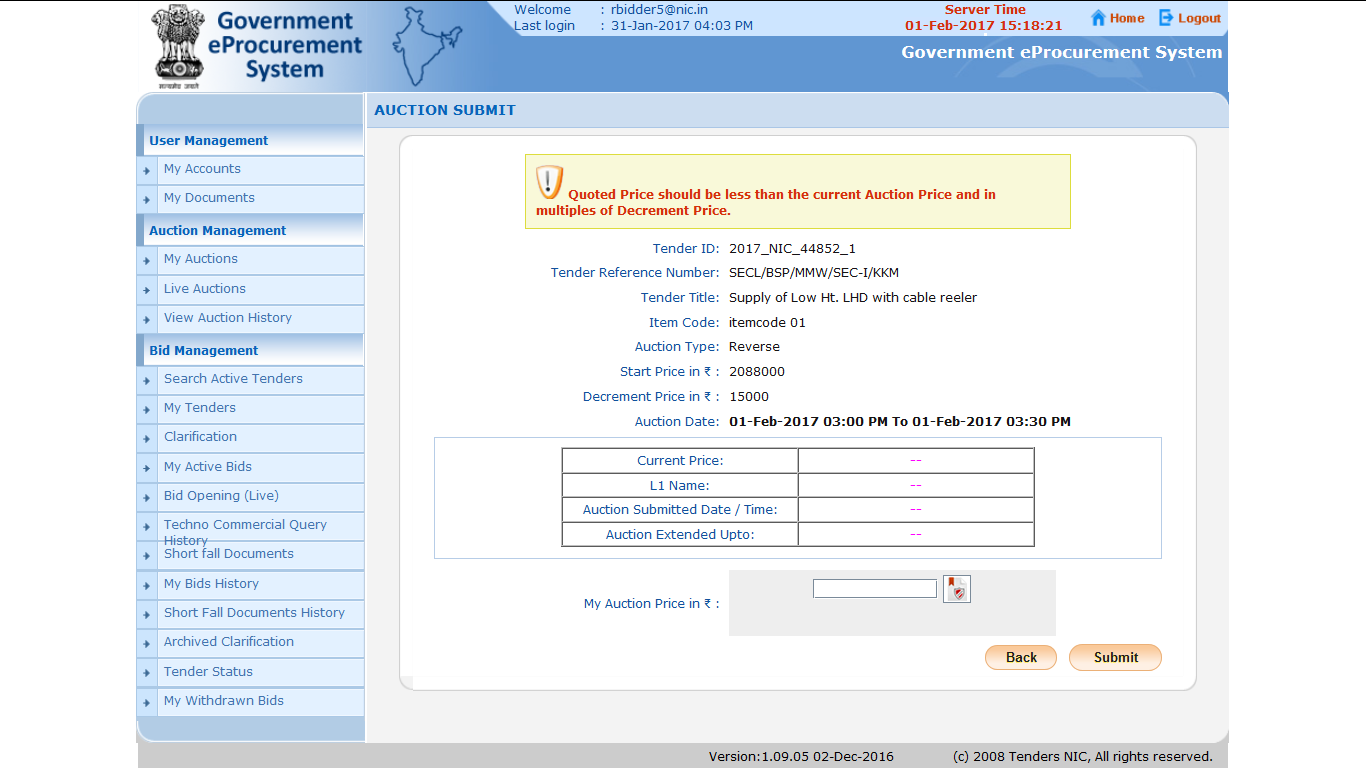 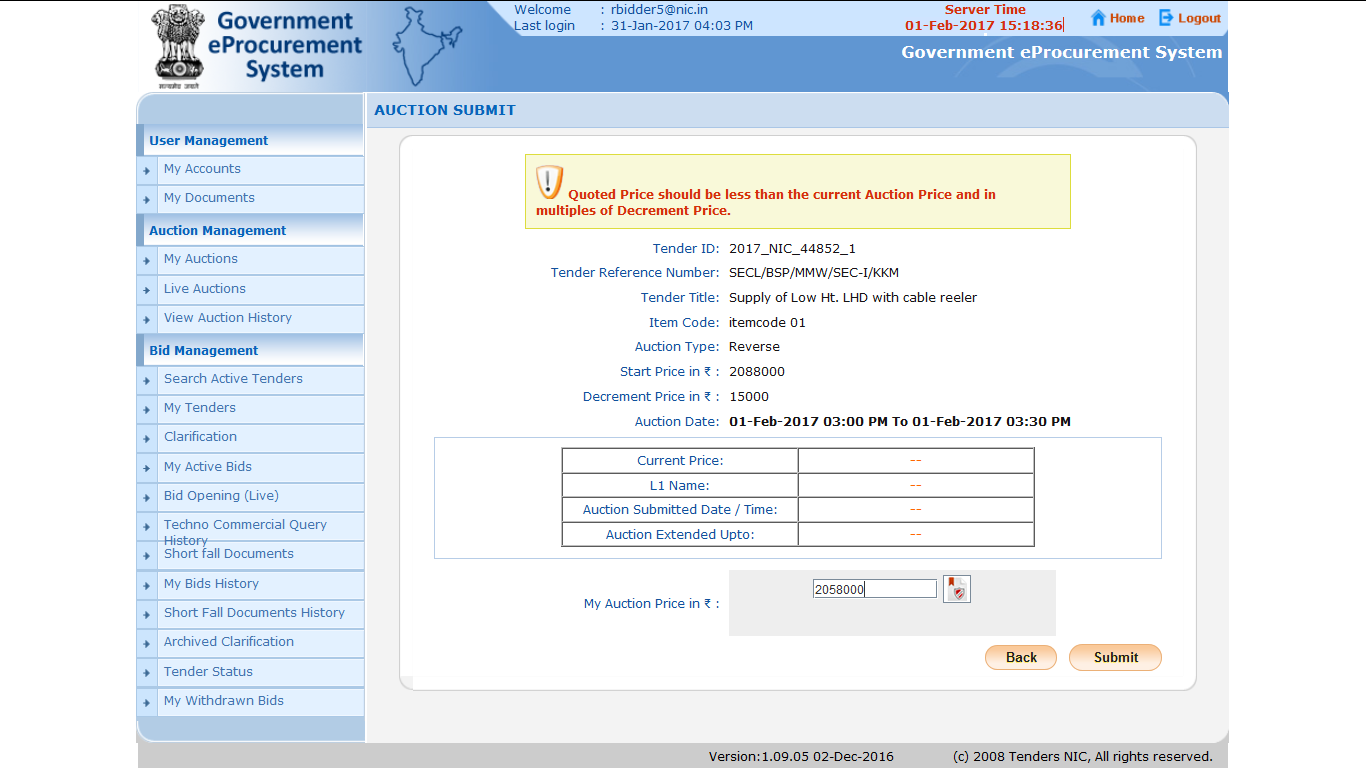 1.System showed error message
2. Now, Enter the Auction Price within the Limits and Digitally Sign
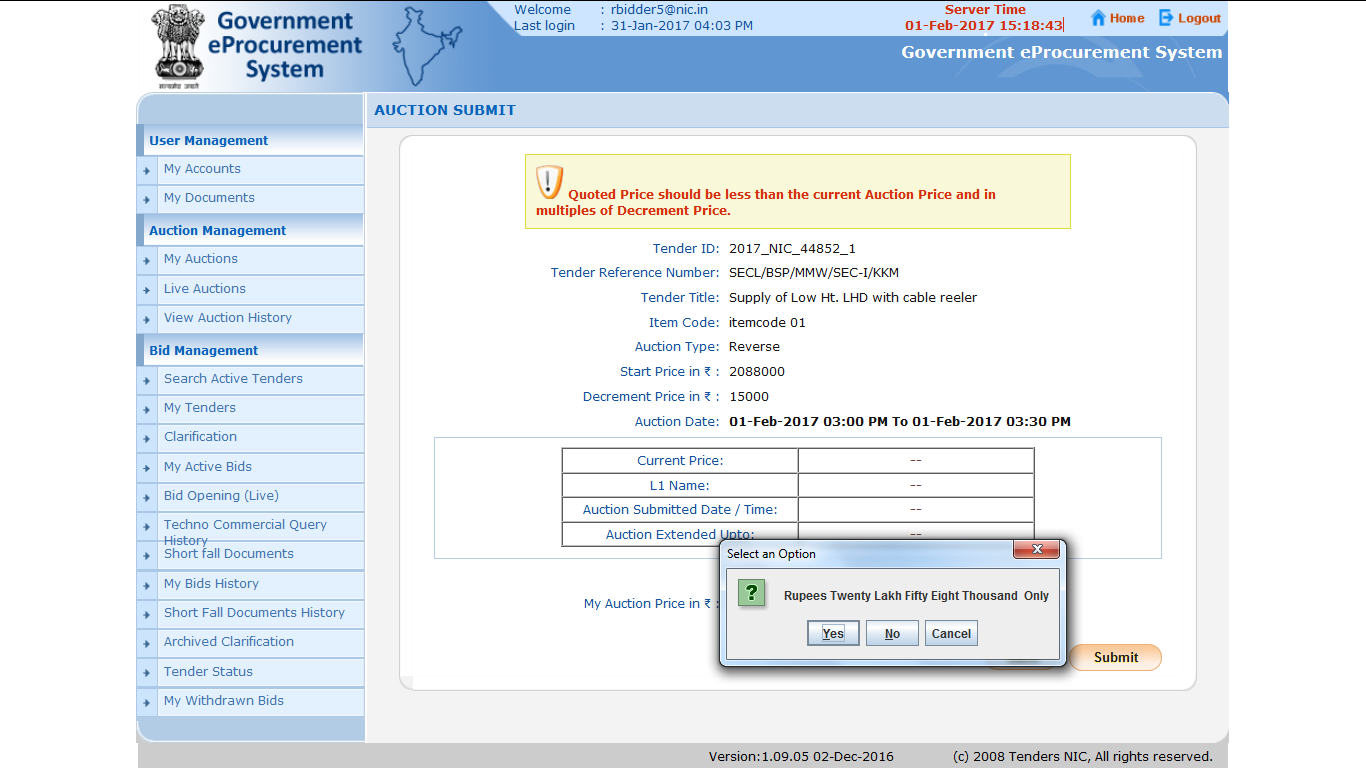 Click on ‘Yes’
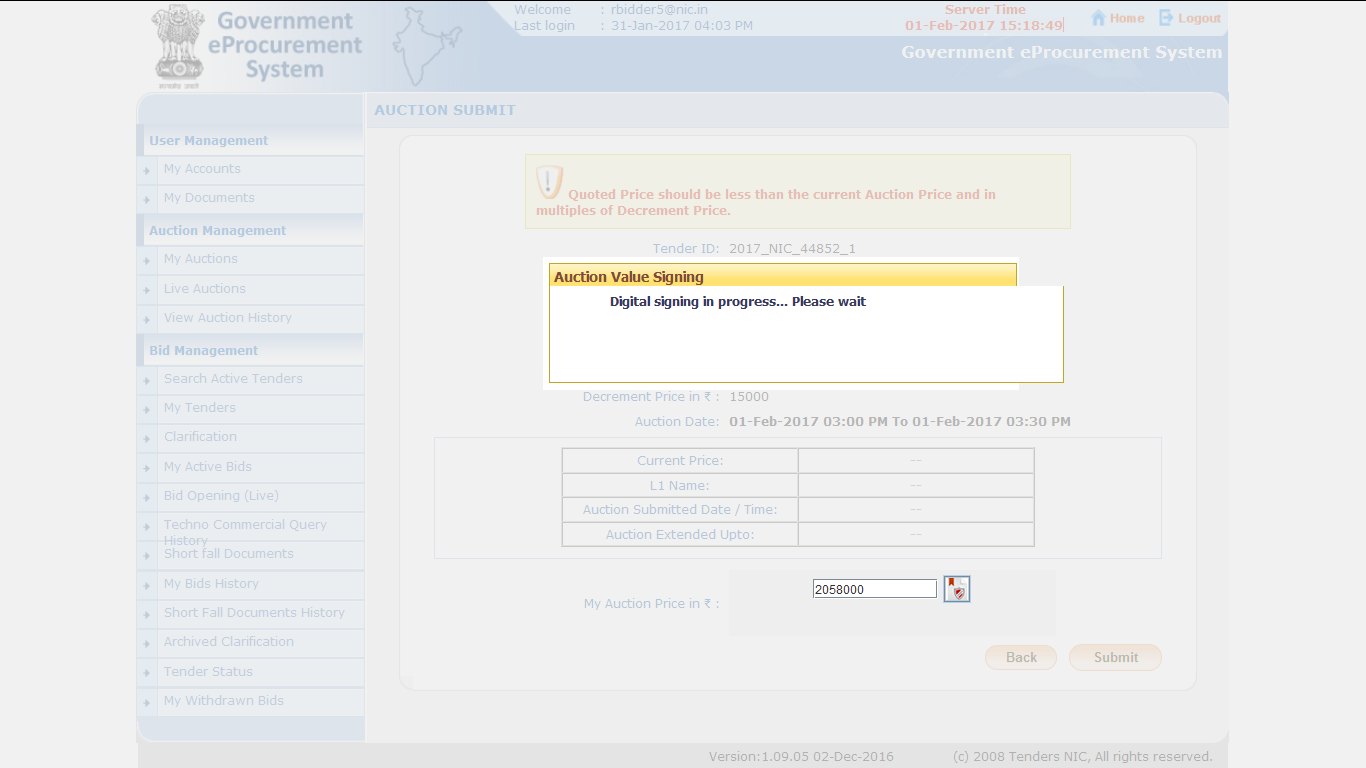 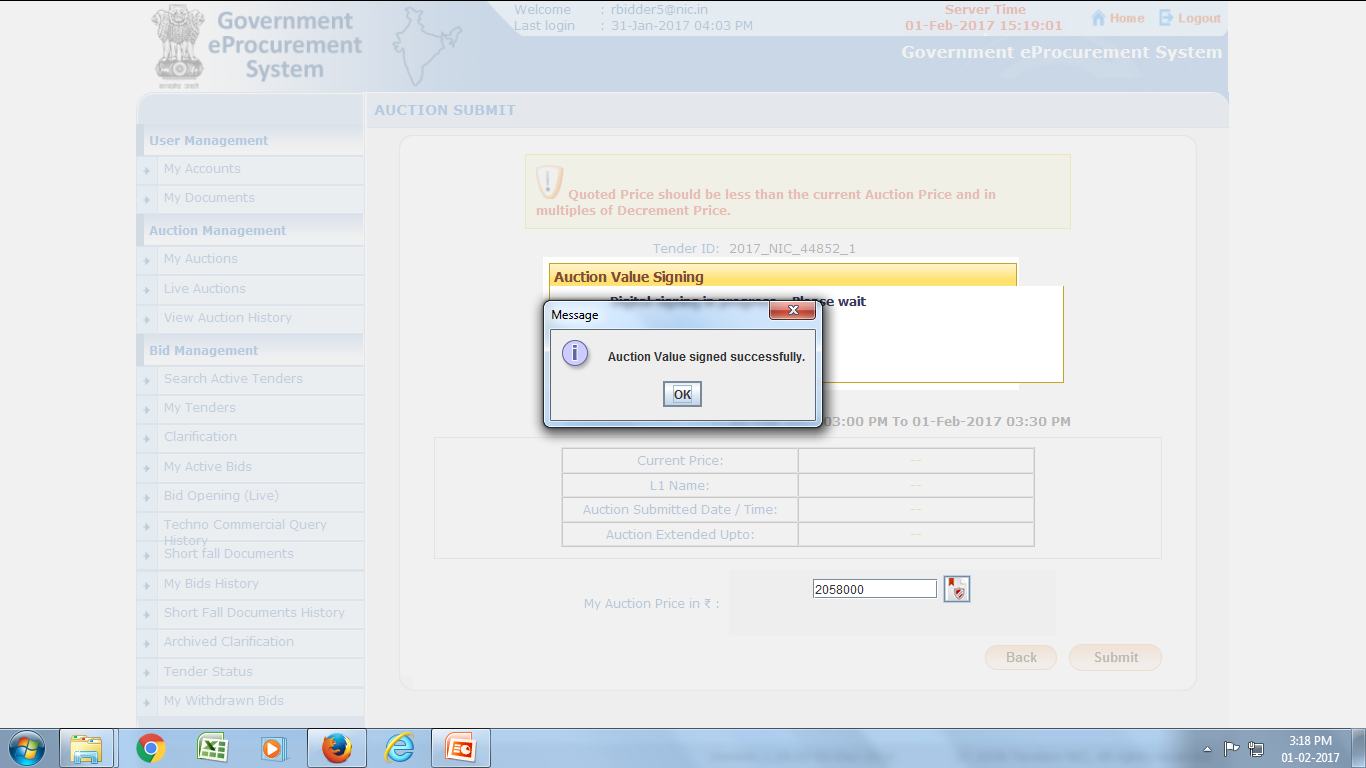 Click on OK
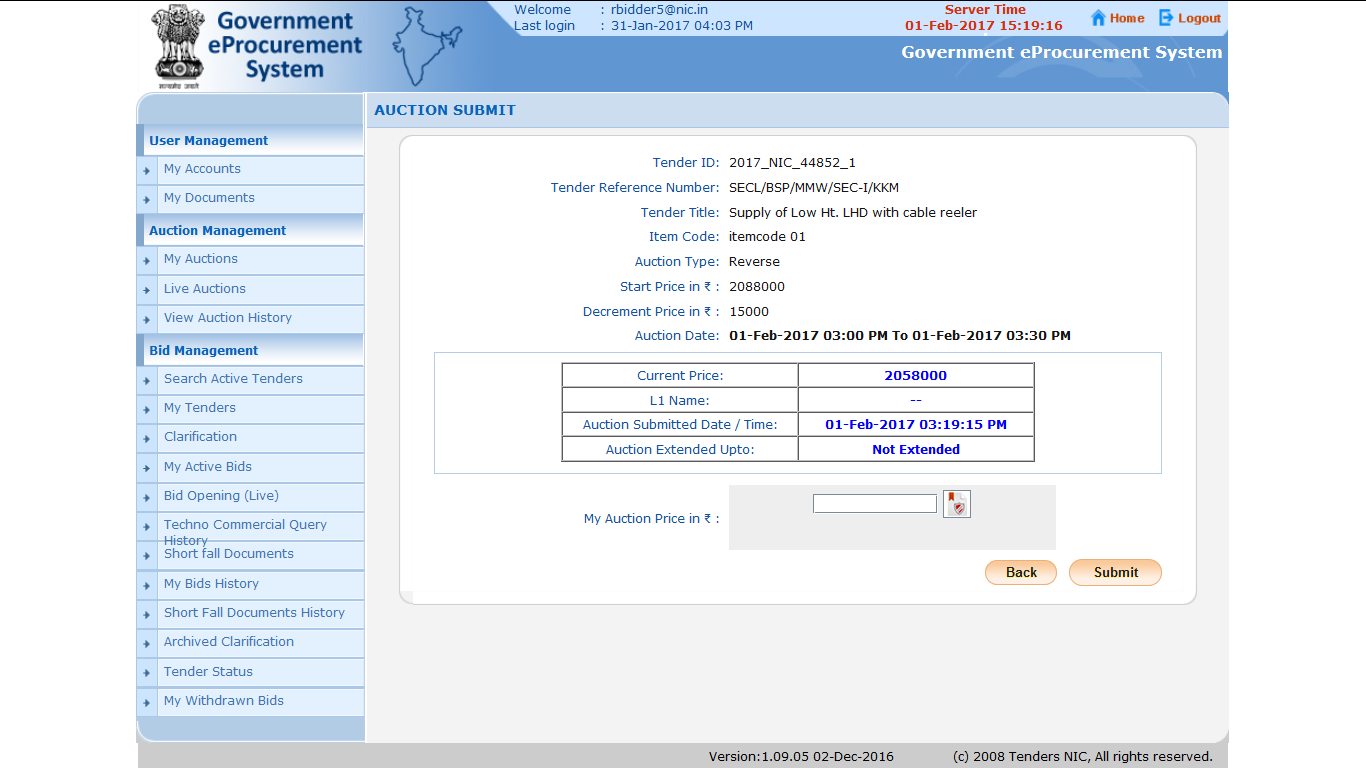 Now, the Current Price has been changed
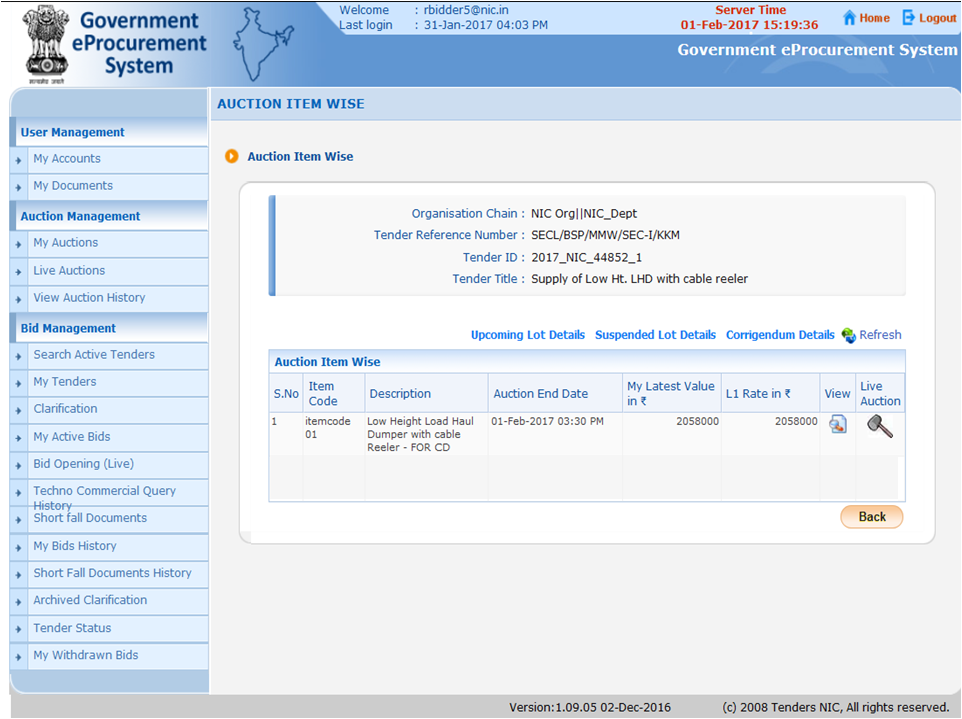 System will show your Latest Price Quoted
Here, Least Amount which any Bidder would have quoted is being shown
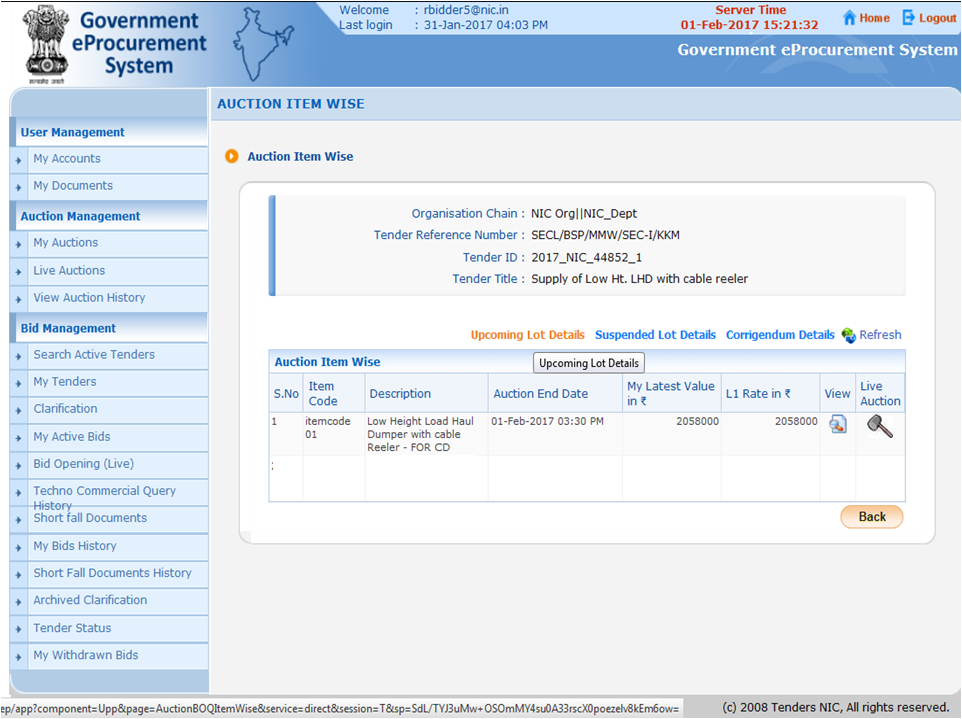 If there would be any other Lot for same Auction in future Time, it will be displayed under Upcoming Lot Details
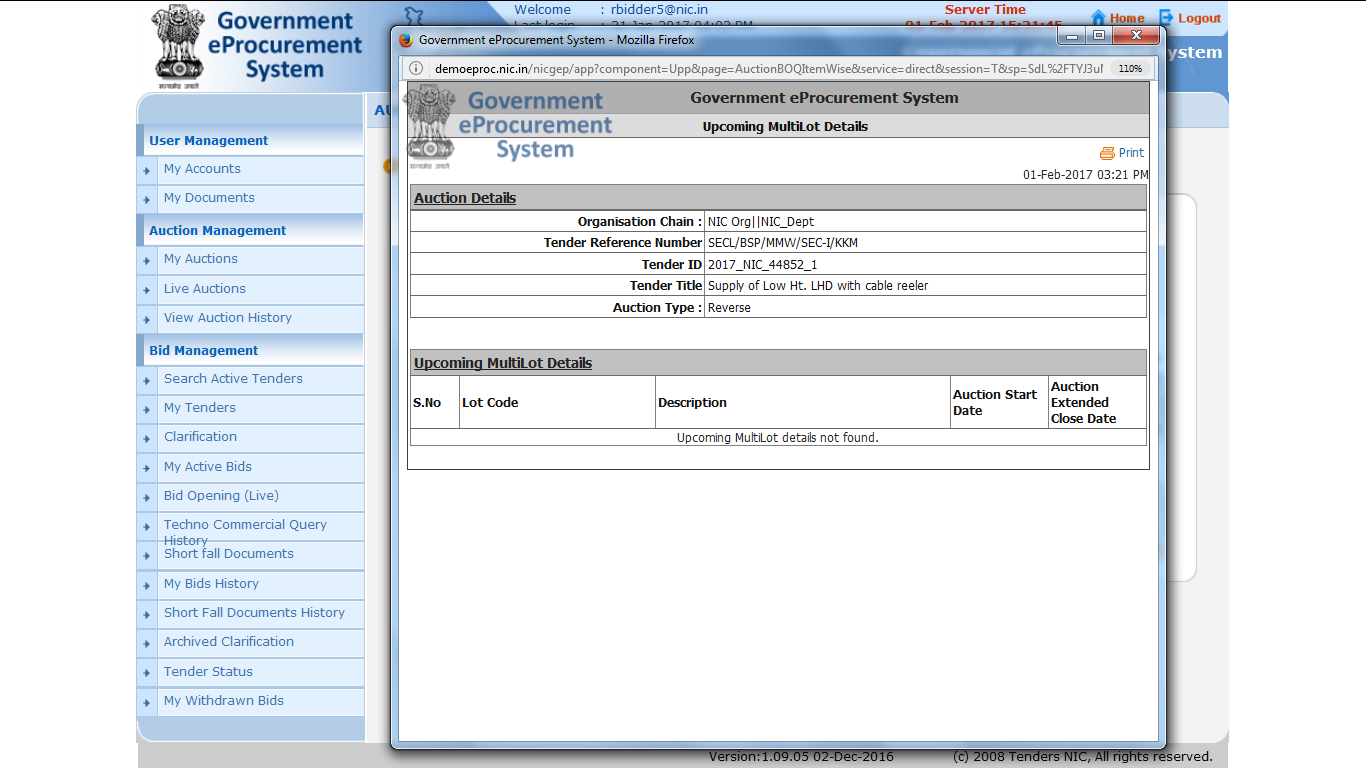 No Upcoming Lots in same Auction
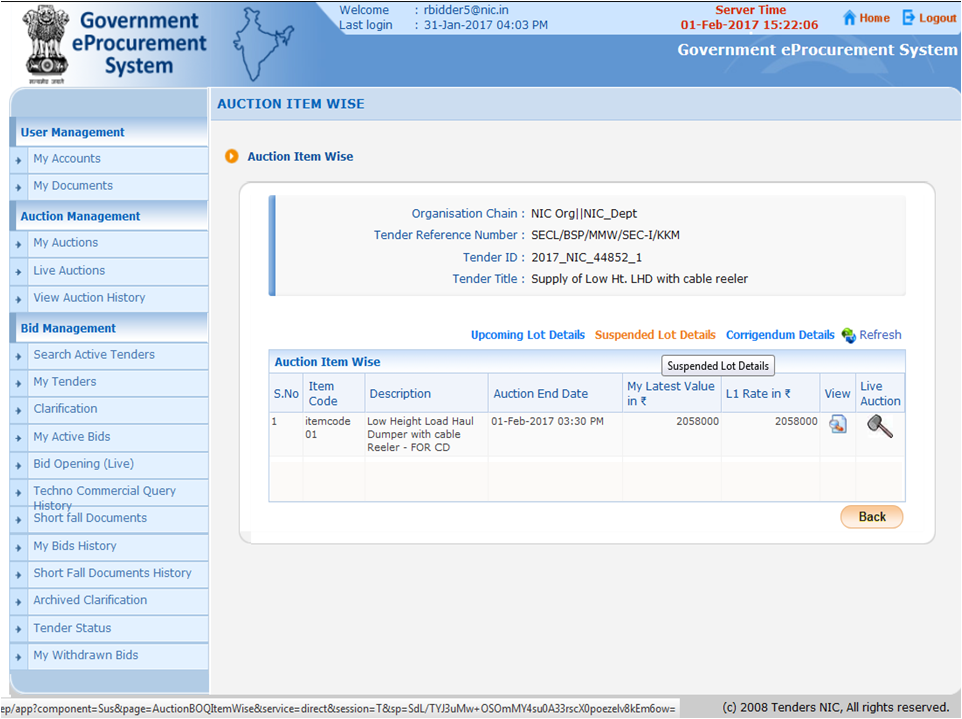 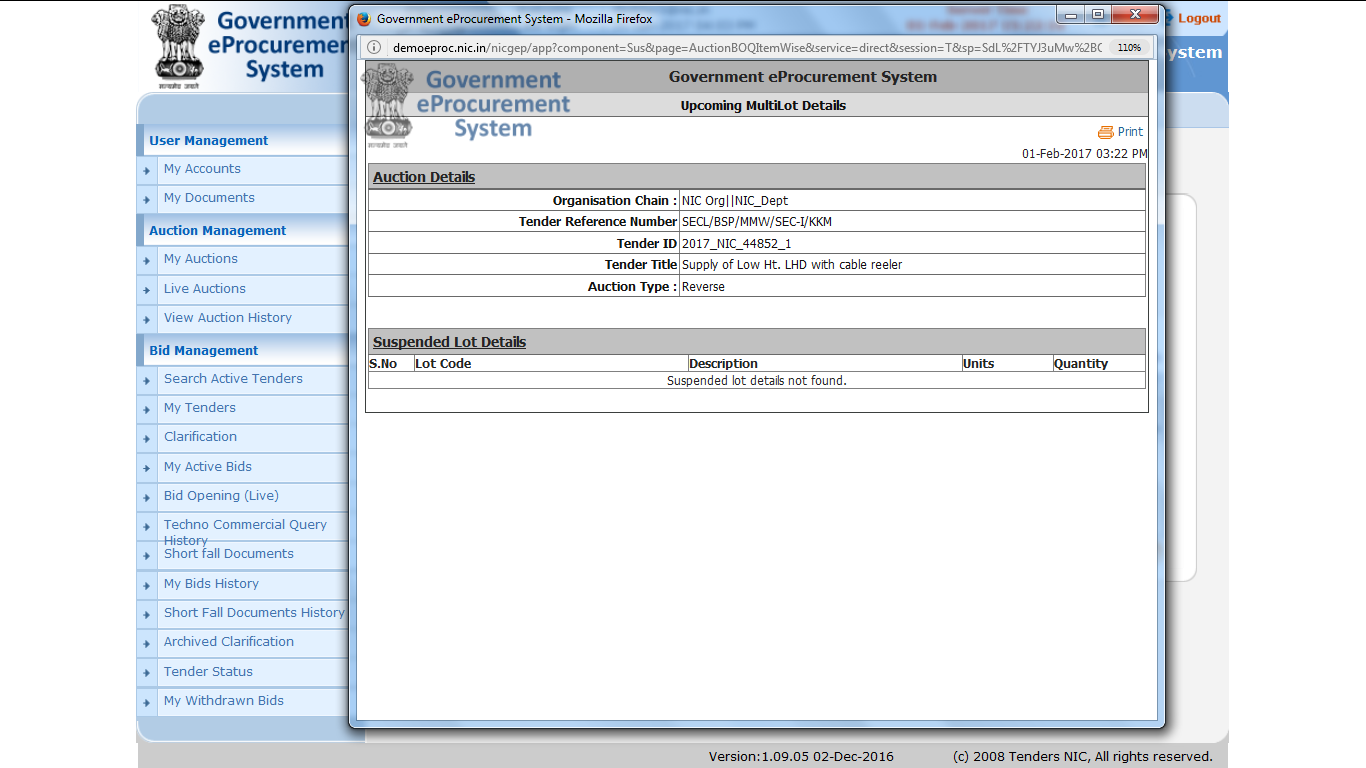 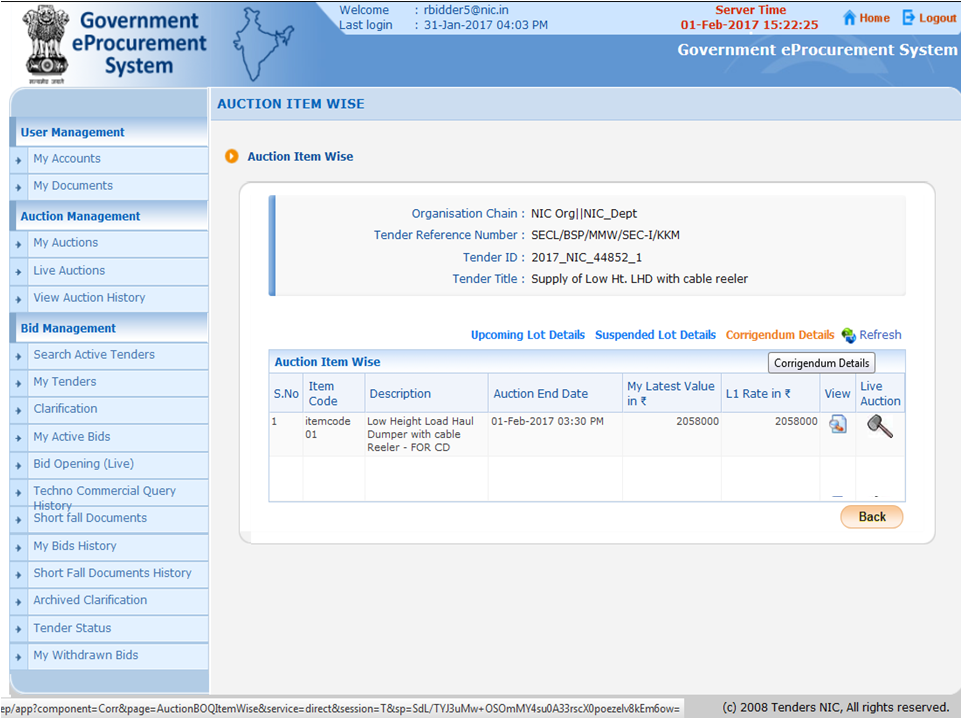 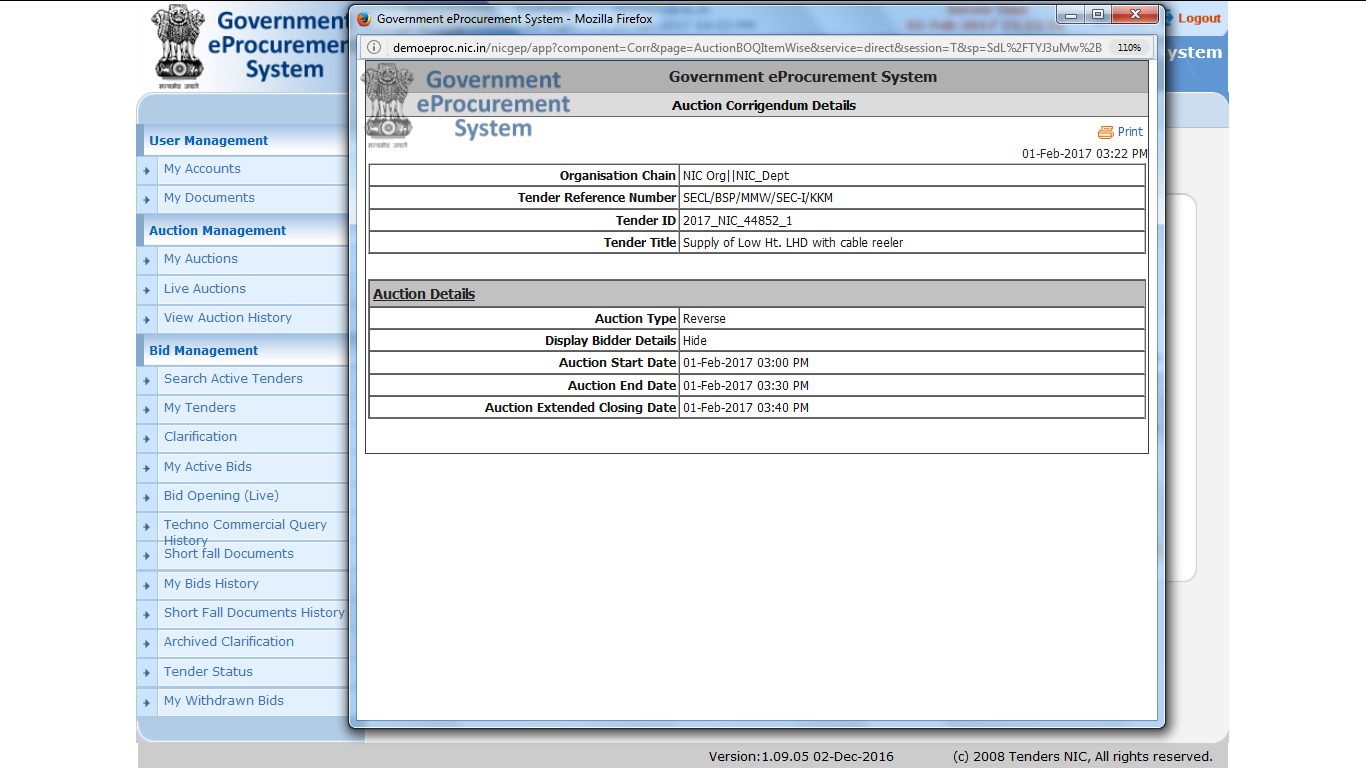 View Live Auction byDepartment User
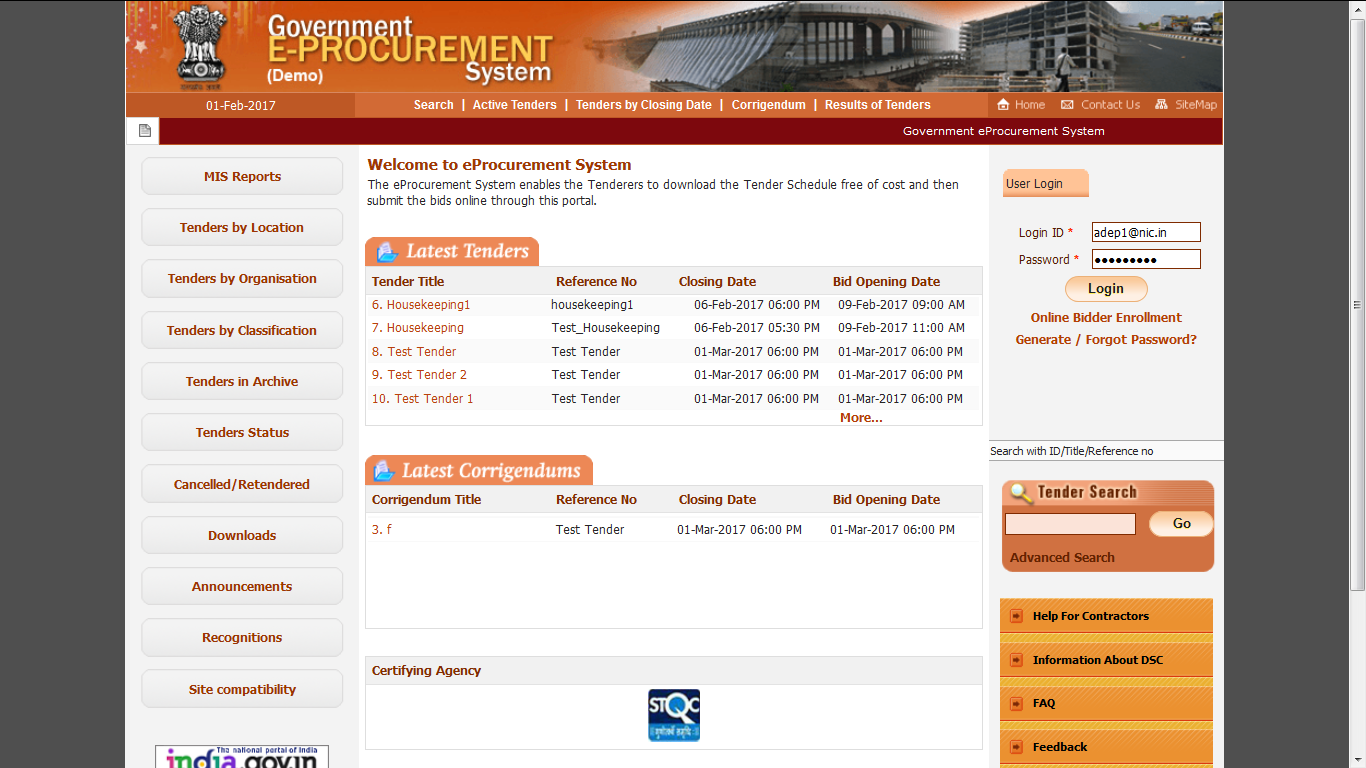 Enter username, password and click on Login Button
Bid Evaluator logs in  with his user Id /Password and DSC.
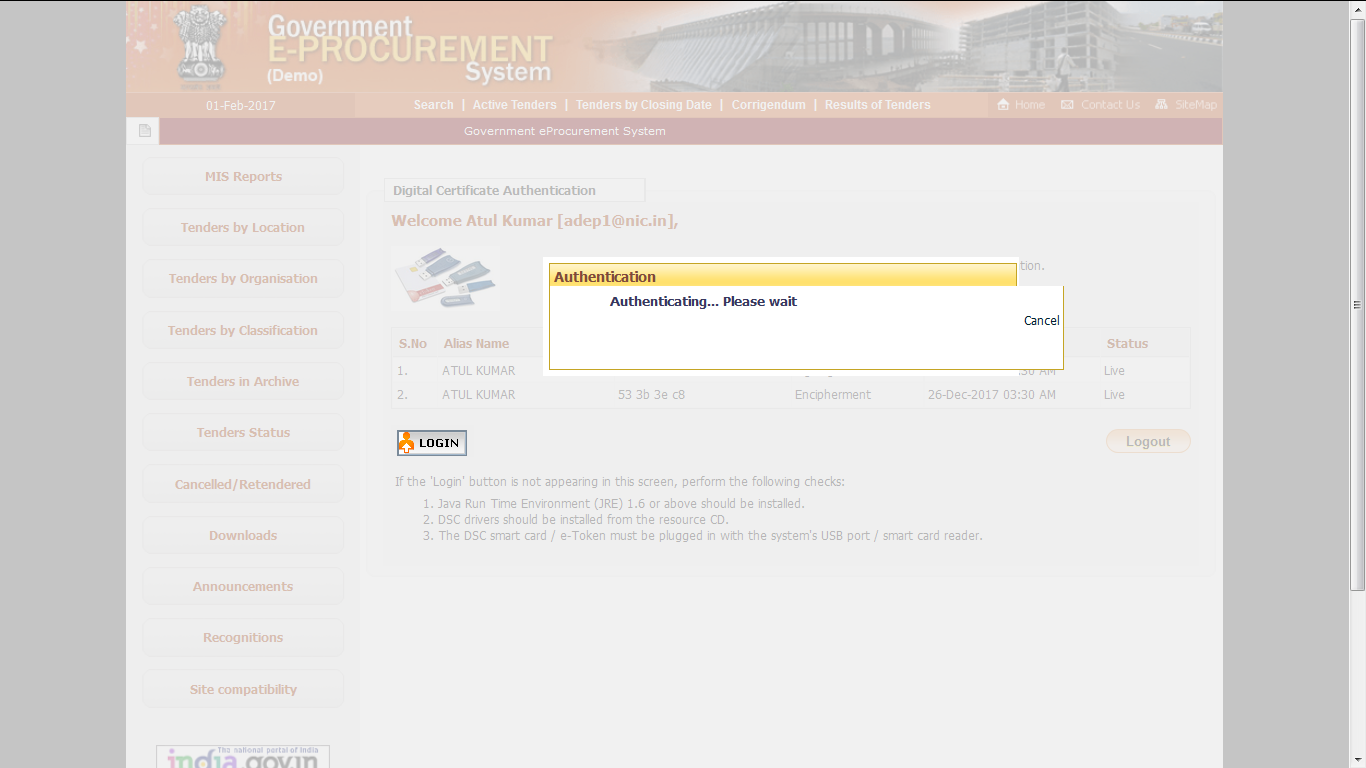 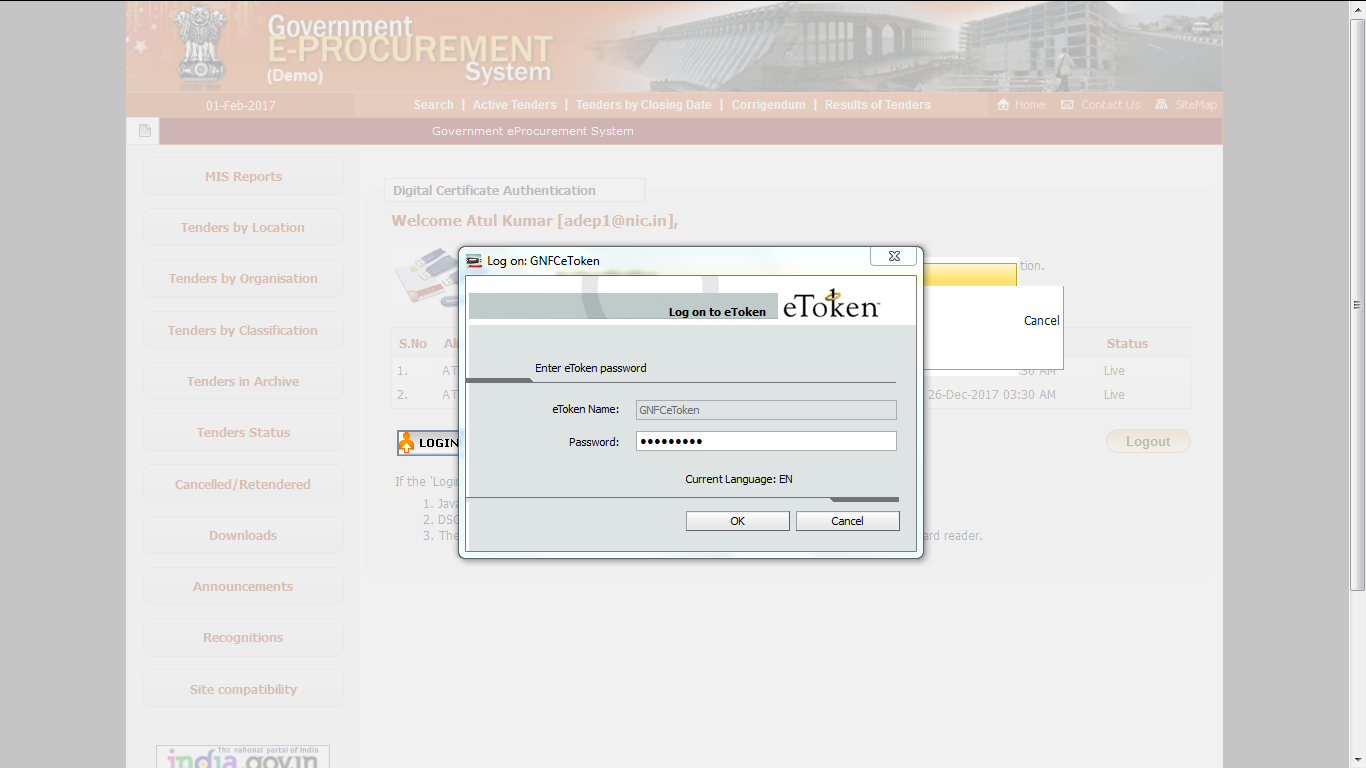 Enter DSC Password
Click on Ok
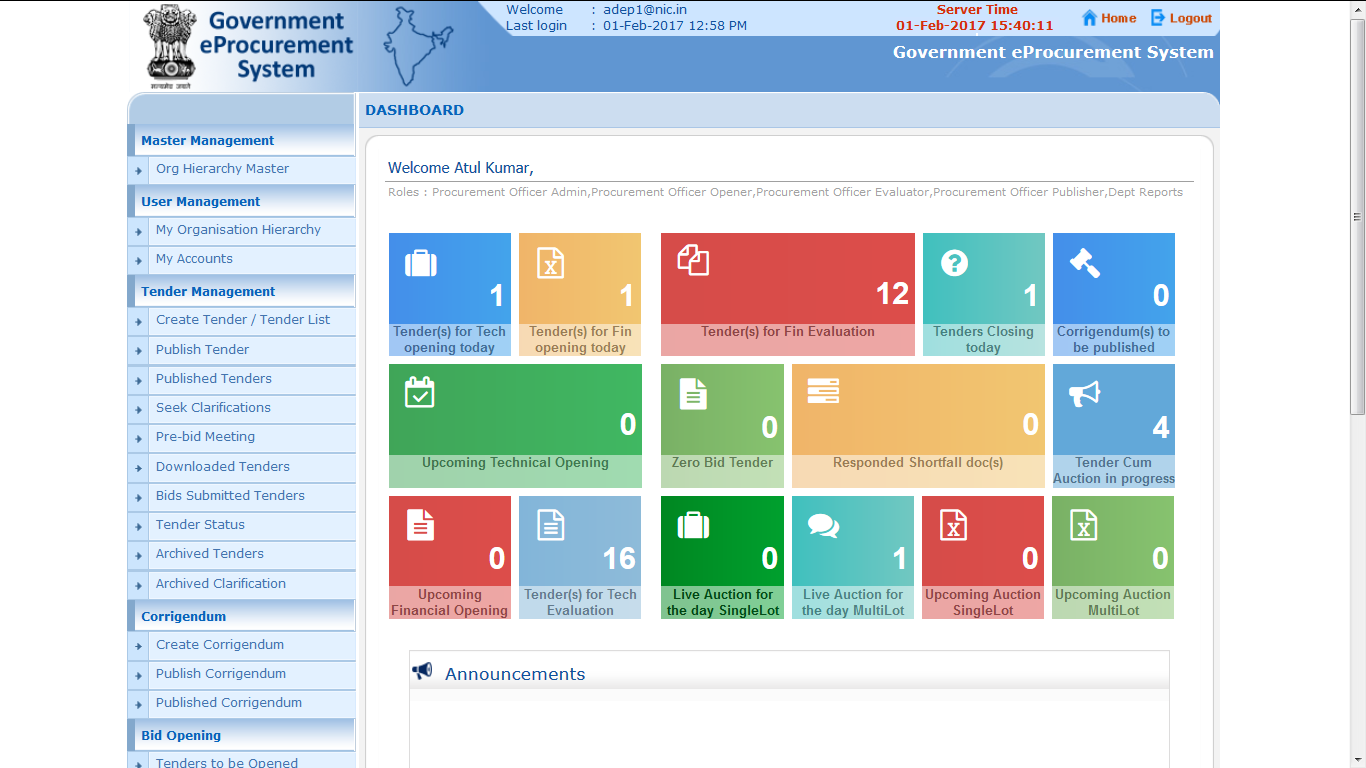 Role Based (Procurement Officer Admin(Creator)/ Publisher/ Opener / Evaluator) Dashboard will appear.
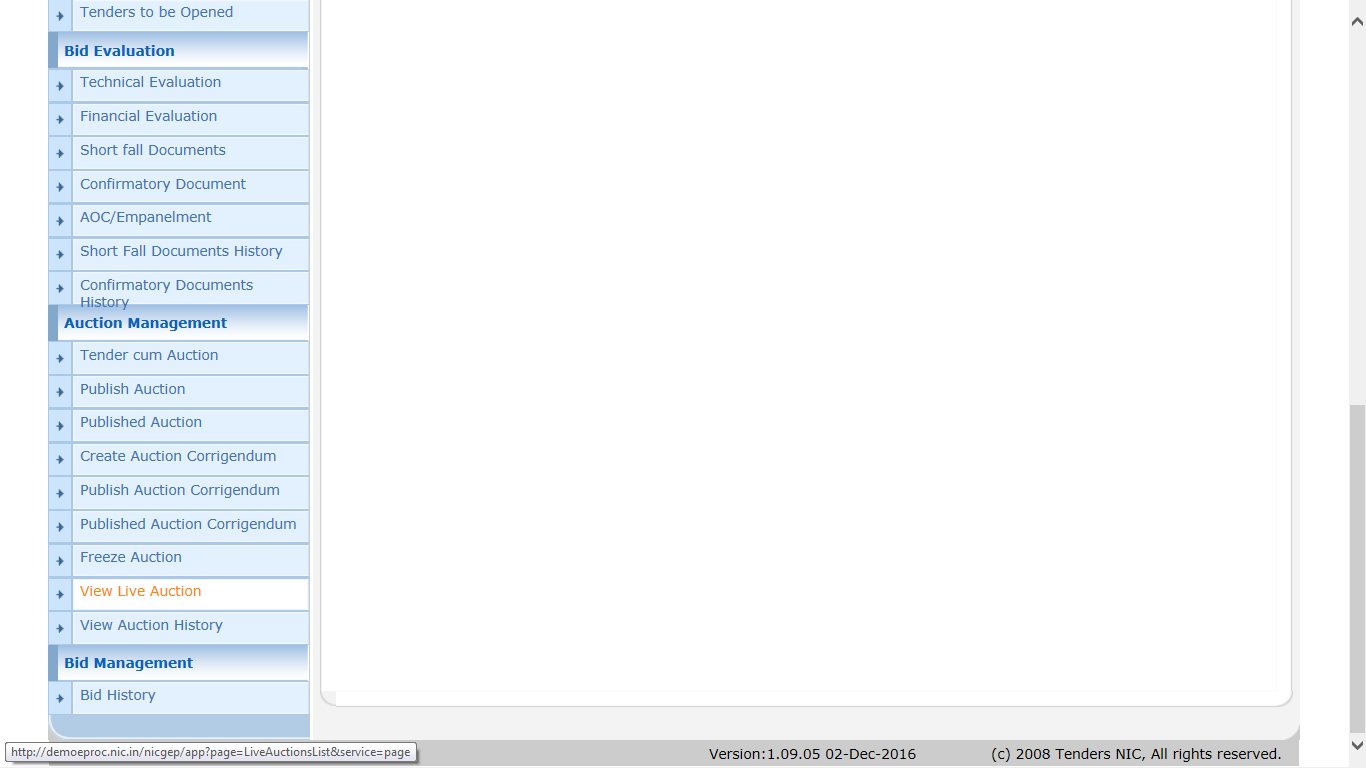 Click here to view Live Auction
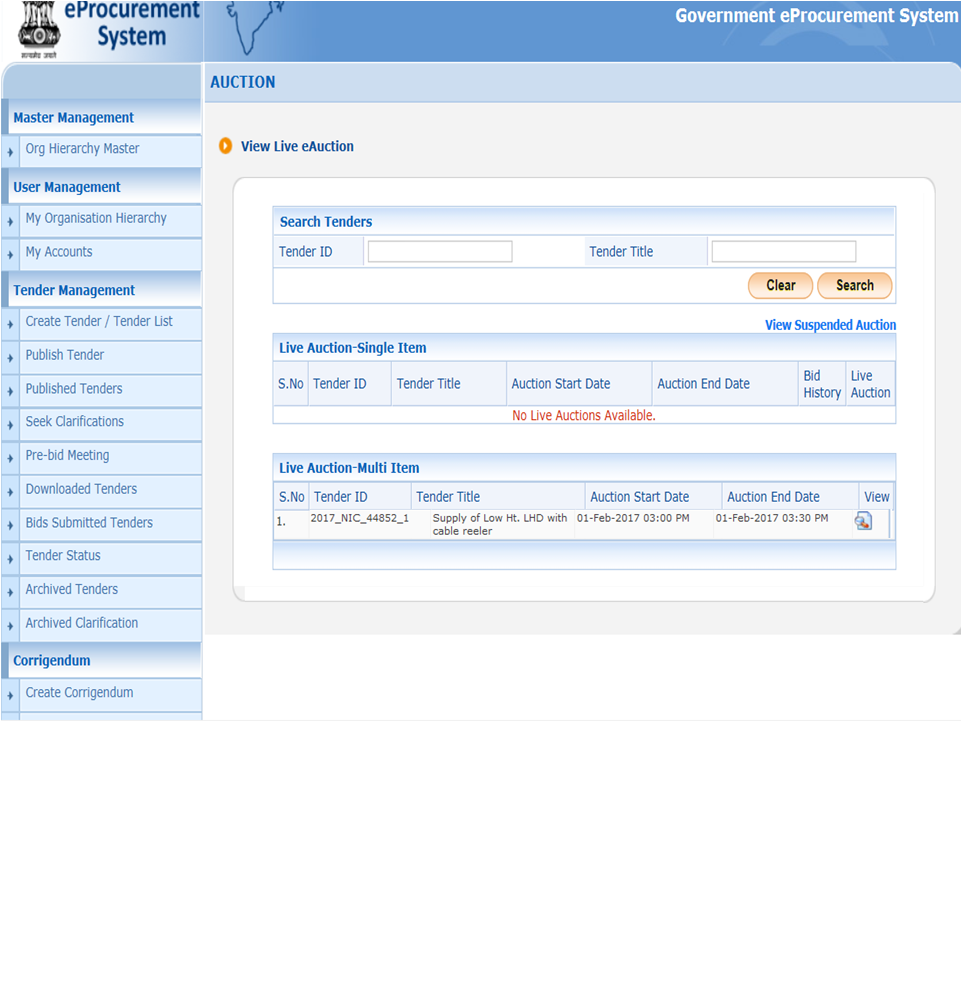 Click on view of a particular auction
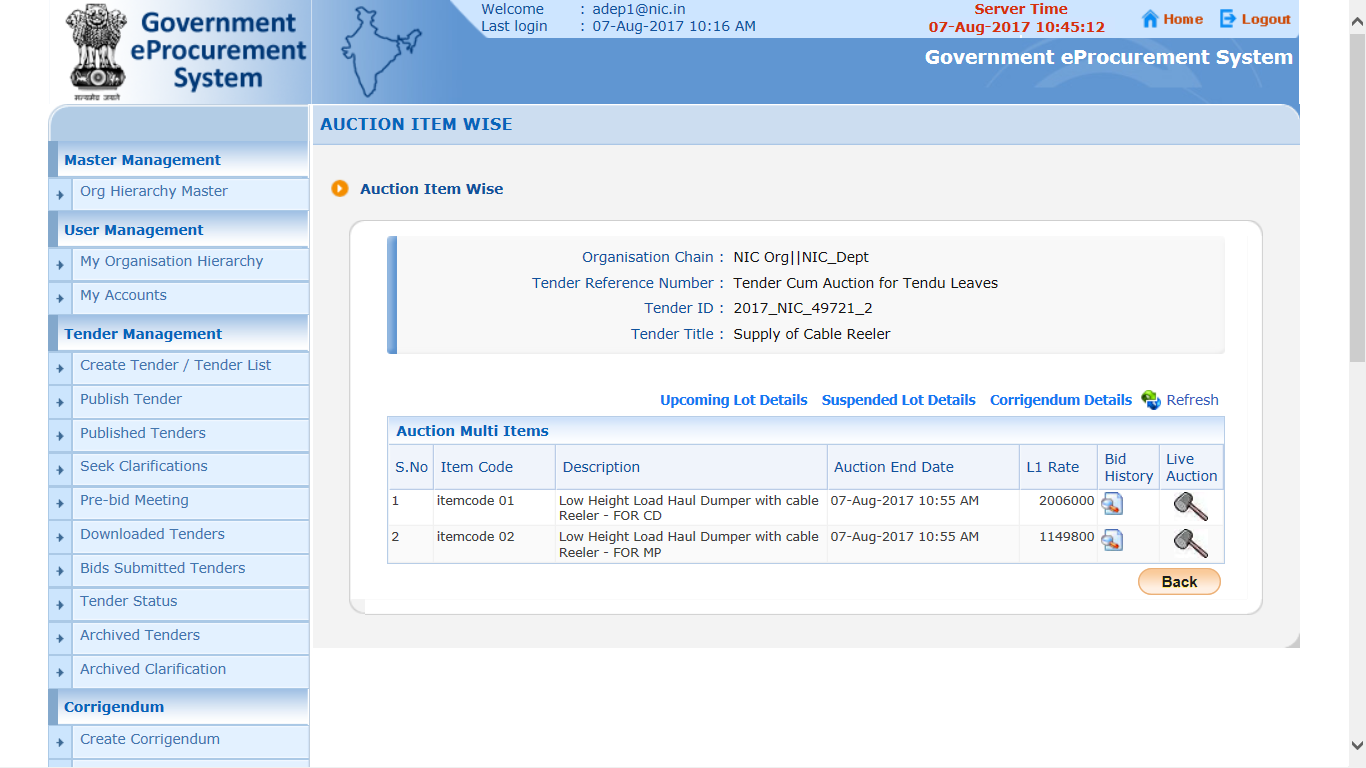 Click to view for Live Bid for particular Lot
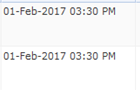 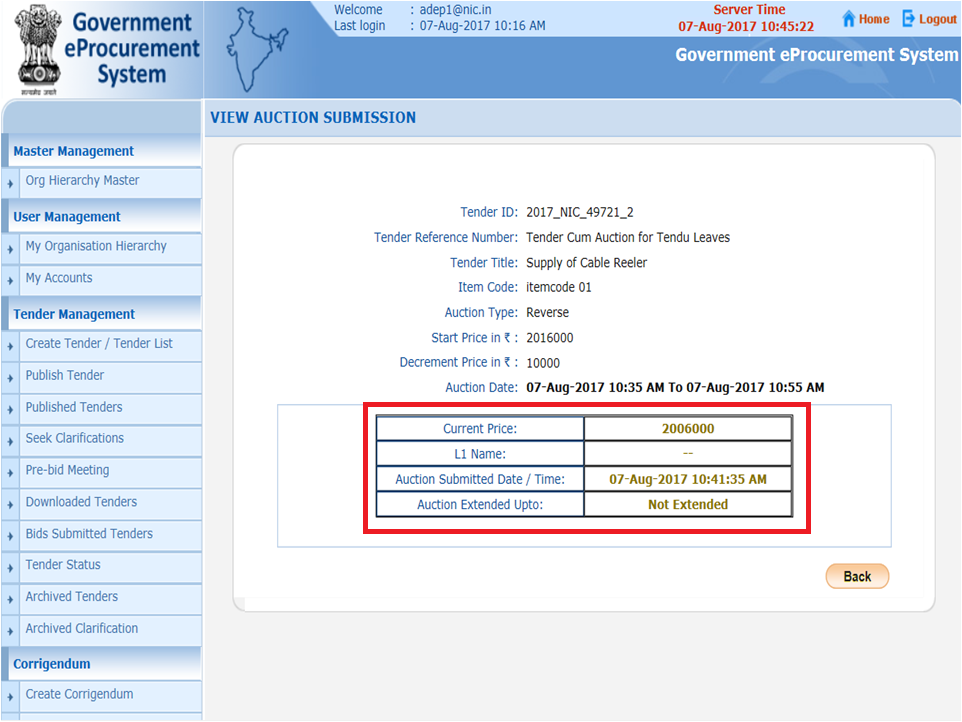 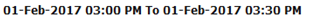 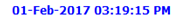 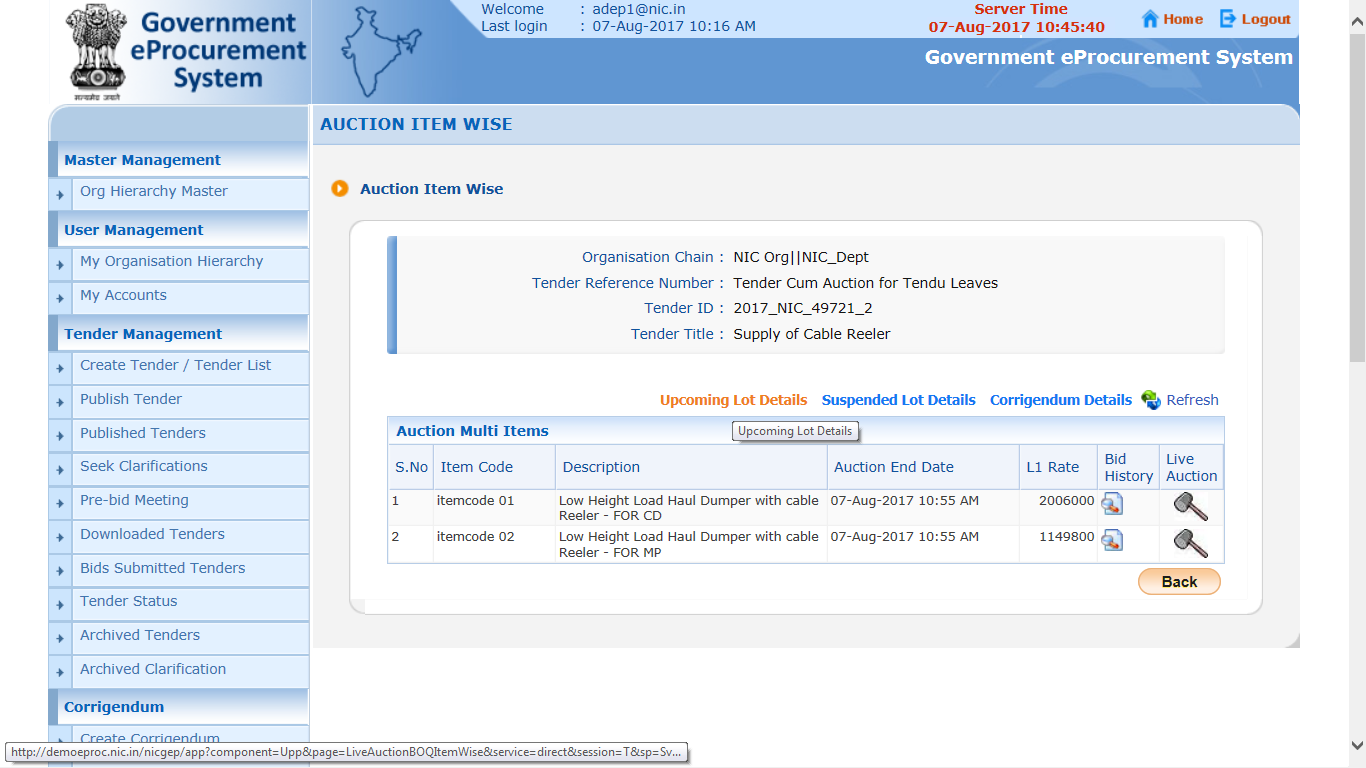 Click to view Lot Wise Bid History
Click to view Corrigendum Details
Click to view Suspended Lot
Click to view Upcoming Lot
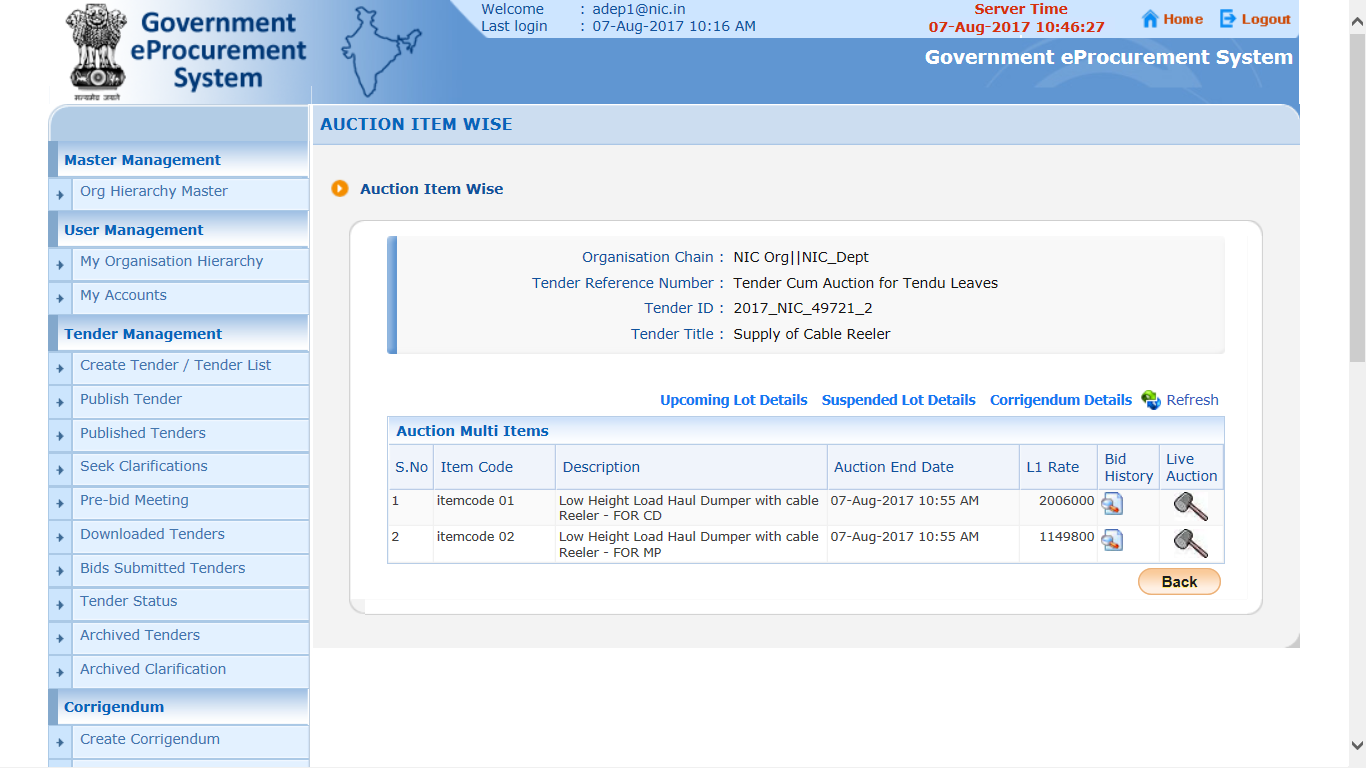 Click to view Lot Wise Bid History
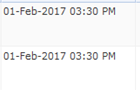 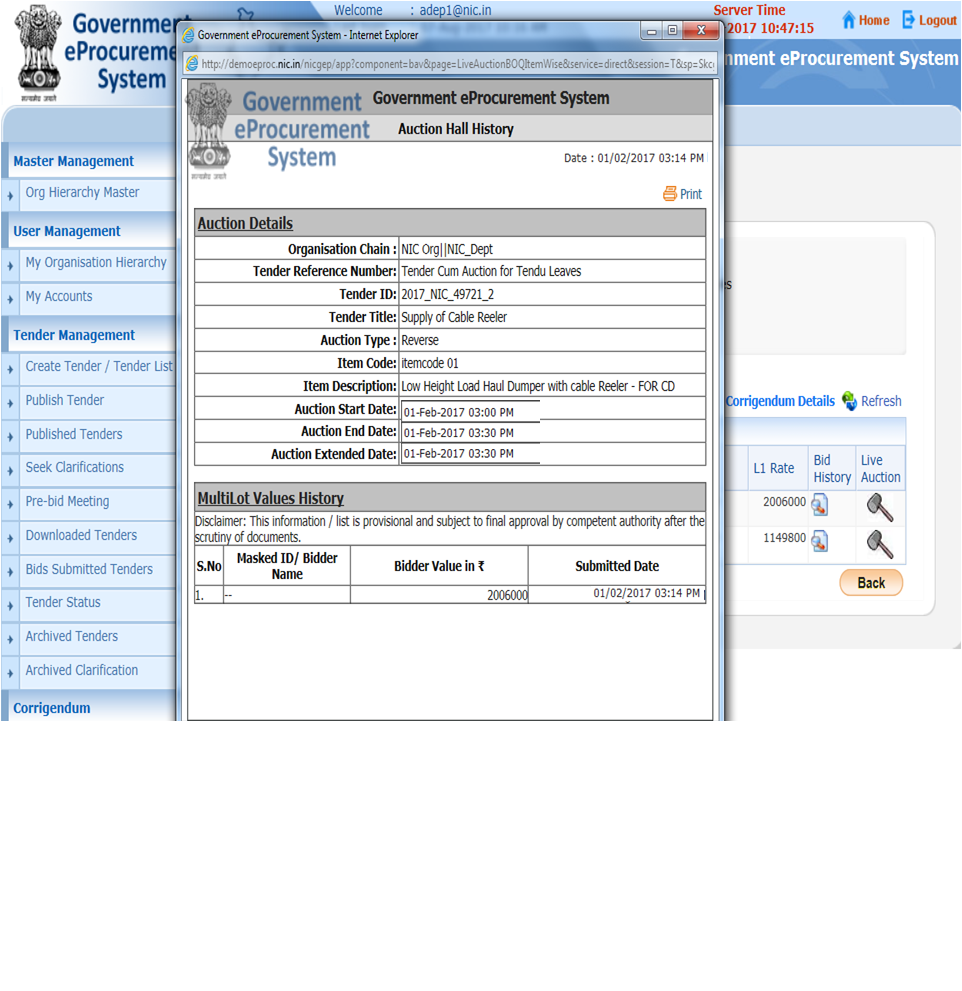 History Details